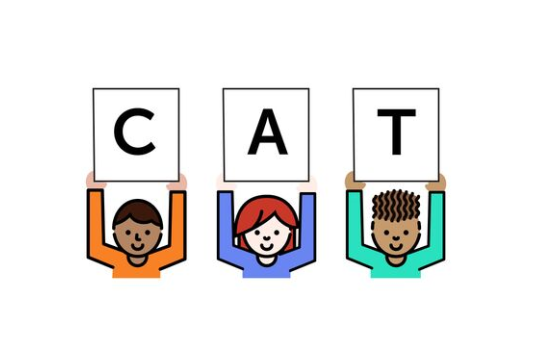 Foundational Skills Mini-Course
Module 2: Phonological Awareness
[Speaker Notes: This module was last updated on April 2018.


Welcome to the second module of the FS mini-course.]
Course Instructors
Carey Swanson, ELA/Literacy Specialist
David Liben, 
Senior Content Specialist
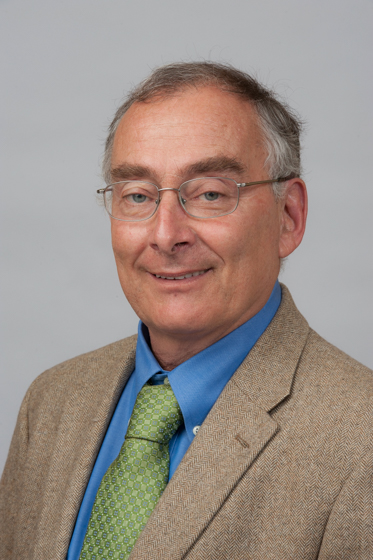 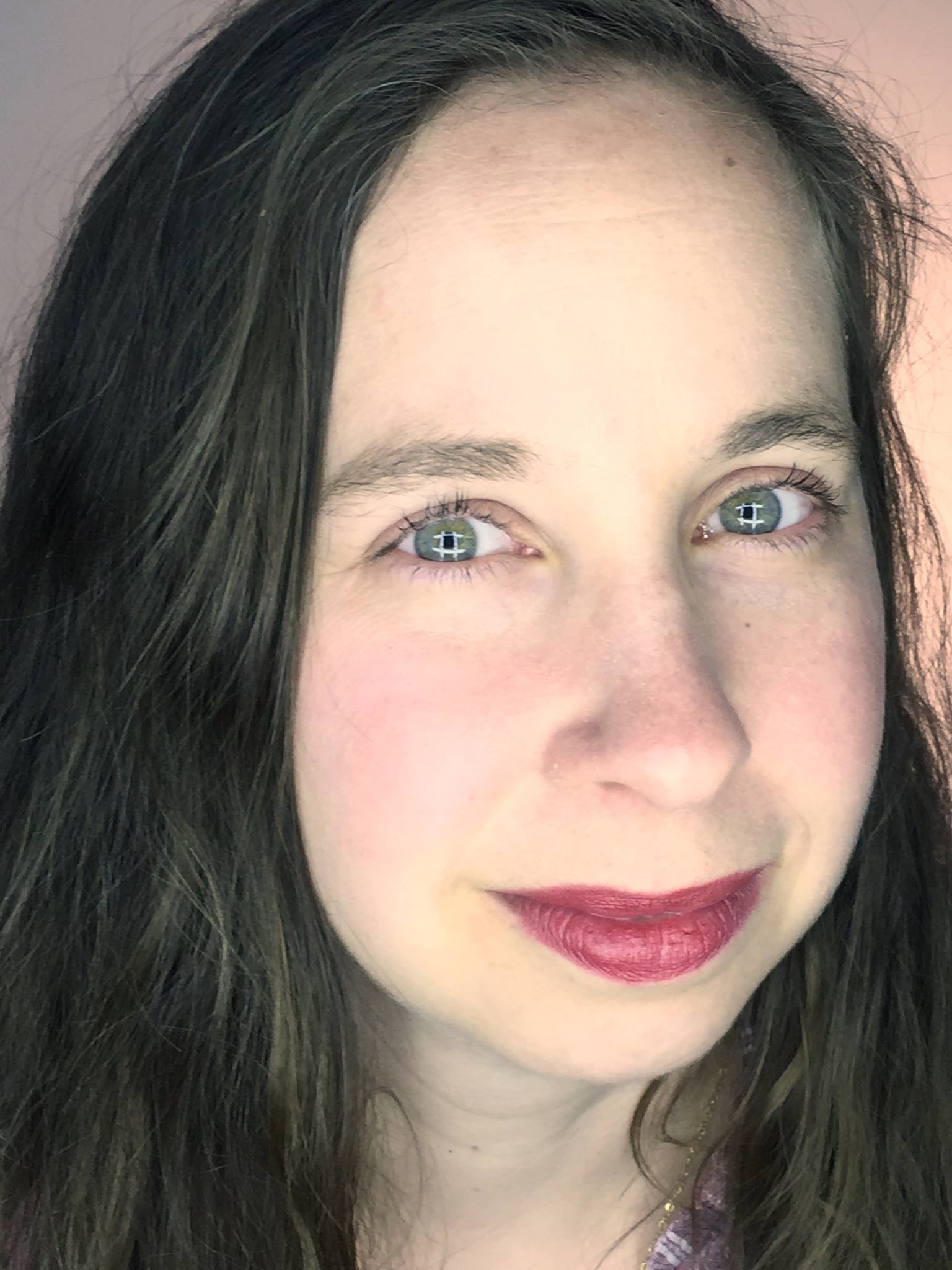 About Student Achievement Partners
Student Achievement Partners is a nonprofit organization dedicated to helping teachers and school leaders implement high-quality, college- and career-ready standards. We believe that challenging academic standards are the foundation for improved student outcomes, but that standards alone are not enough. Students will only make dramatic gains in achievement if instructional materials, assessments, and classroom practices are true to the expectations of high-quality, college- and career-ready standards. 

Our work is grounded in research and evidence, and we are committed to sharing standards-aligned tools and practices freely with educators across the country. Our website, achievethecore.org, offers hundreds of math and literacy instructional resources for teachers and school leaders.
Goals for This Module
Define and explain phonological and phonemic awareness.

Identify and explain the purpose of tasks and games meant to build phonemic awareness.

Identify the relationship between phonemic awareness and reading proficiency.
Components of Foundational Skills
[Speaker Notes: Remember that phonological awareness (PA) is one of the four components in the foundational skills standards.]
1
2
K
PhonologicalAwareness
Complete
Description: 
Understanding of spoken words, syllables, and sounds (phonemes).

Kindergarten:
Knowledge of rhyme, syllables, and onset/rime
Knowledge of phonemes – identify/pronounce the initial, medial, and final sounds of consonant-vowel-consonant words; add/substitute phonemes.

First grade:
Knowledge of syllables – blending and segmenting.
Knowledge of phonemes – distinguishing short/long vowels, isolating/identifying initial, medial, and final sounds.
[Speaker Notes: Here is a reminder of the focus in kindergarten and first grade.  PA is heaviest in kindergarten, and continues with a focus on syllables and phonemes in first grade.  This area of focus is complete by second grade.  It should absolutely take priority for intervention in second grade if students experience deficits.]
Hello, my name is…
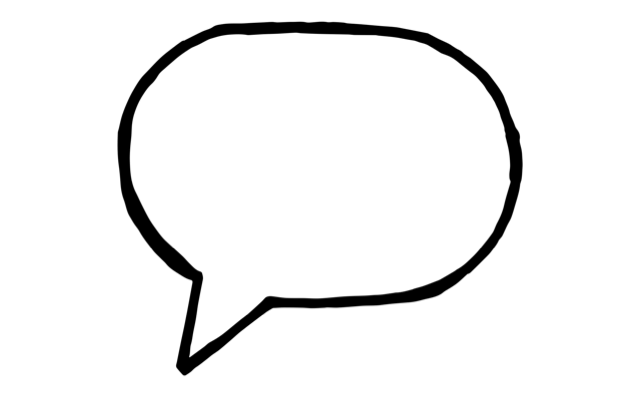 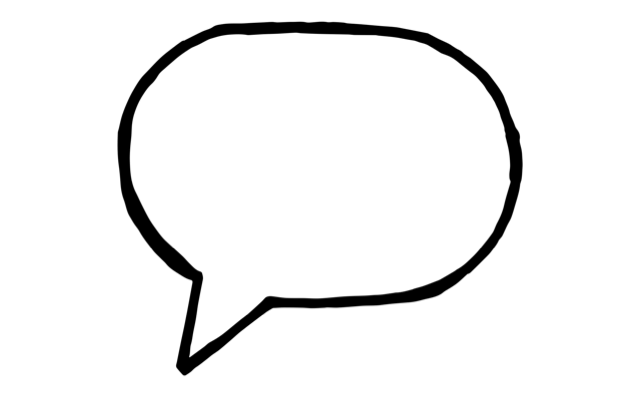 /b/
/f/
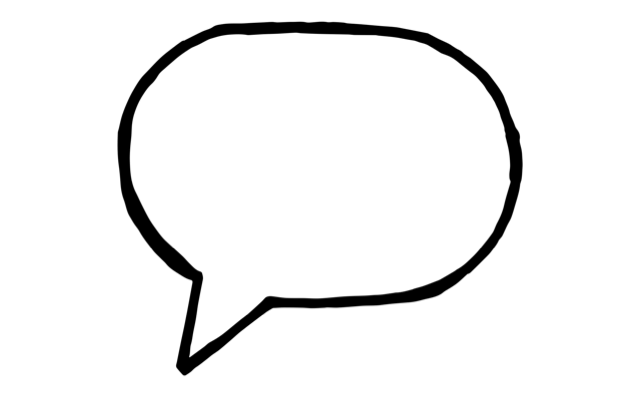 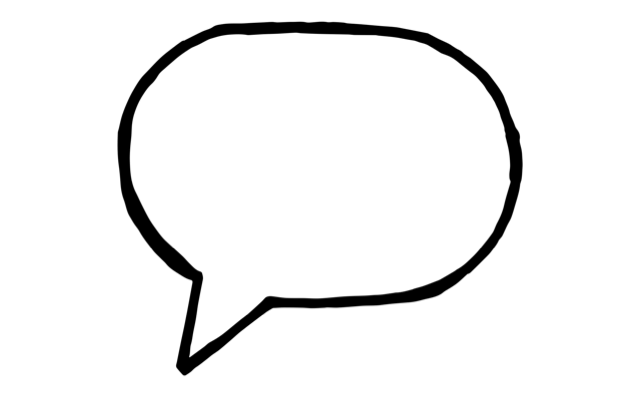 /d/
/t/
[Speaker Notes: As we move into what PA is, we’re going to ask you to engage in a quick oral task.  You can pause and do this in groups if you are viewing with your colleagues.

Your task is simply to say the phrase, “Hello my name is …..” and your name.  However, you will need to swap out the first sound, or phoneme, in each word with the sound represented by the letter you see.  For example, since my name is Carey, I would say, “Bello by bame bis Barey.”  The letter will change as we go.  Go ahead and get started- even if you are by yourself, do this task out loud!]
What Is Phonological Awareness?
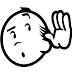 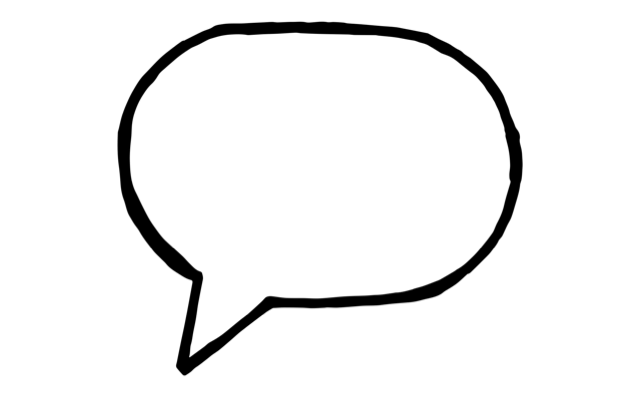 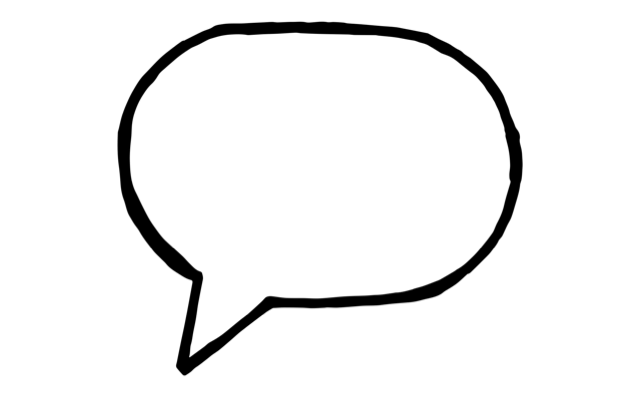 Boy, joy, toy
Hel/i/cop/ter
Phonological awareness is an umbrella term referring to the awareness of sound. That includes identifying and manipulating units of oral language – parts such as syllables, onset and rime, and phonemes.
[Speaker Notes: Phonological awareness is a broad skill.

When discussing phonological awareness and the related instructional activities, it is important to note that phonological awareness refers to the ability to hear, identify, and manipulate sounds.  In considering the sound parts of oral language, it is important to build students’ overall listening skills, help them hear sounds as in rhyming and alliteration, and then move towards understanding words in a sentence, syllables, onset and rime, and finally, phonemes.]
Phonological Awareness Continuum
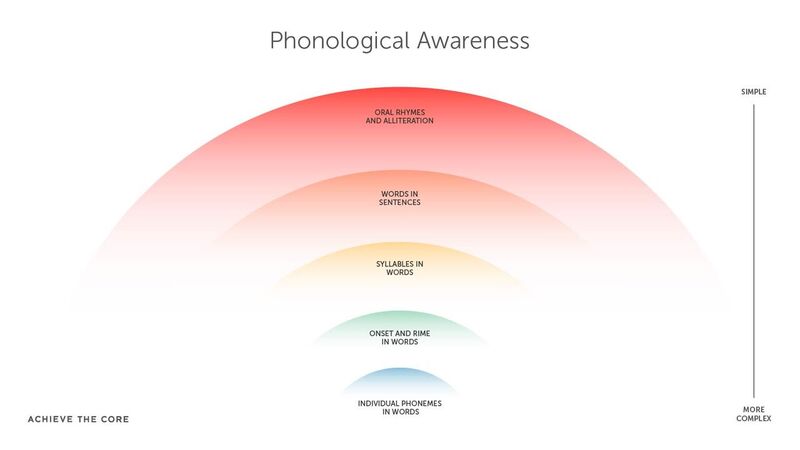 [Speaker Notes: Phonological awareness is a continuum.  You can think of the parts as going from big to small.

Teachers can start teaching phonological awareness well before letter recognition is secure.  Start with large units, such as recognizing rhyme and hearing the repeated sound in alliteration.   
Slightly more specific is segmenting sentences into words, counting the number of words in a sentence, and then moving into syllables within words.
After words and syllables, move into onset/ rime- he onset is the initial consonant or consonant cluster of the word, and the rime is the vowel and consonants that follow it.  (Check for understanding from participants and spend more time on onset/rime as needed).  
The most specific part of this continuum is listening for and manipulating the individual speech sounds, or phonemes, in words. Phonemic awareness is one small component of phonological awareness., but it is the most complex.  Students work on isolating phonemes, making the individual speech sounds, and manipulating or substituting the sounds as you did in the initial activity.  Segmenting (breaking the word into parts) and blending (putting parts together to make a whole word) can be done orally, in fun and engaging ways.]
What Is Phonemic Awareness?
/oi/
/p/
/ch/
/th/
/a/
Phonemic awareness refers to the specific ability to focus on and manipulate individual sounds (phonemes) in spoken words. Phonemes are the  smallest unit of sound within words.
[Speaker Notes: *****
Big Idea:
It is important to understand that phonemic awareness is one small part of the larger umbrella term, phonological awareness.  Phonemic awareness is directly connected to the individual sounds or phonemes in spoken words.]
Phonological Awareness
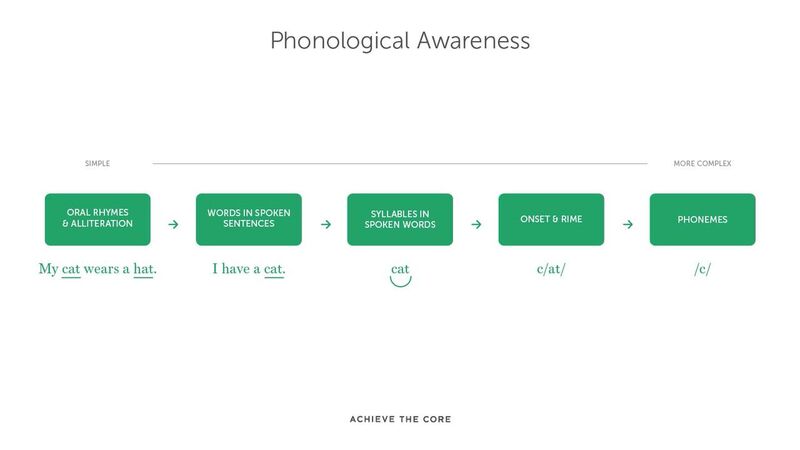 *Nursery Rhymes
Phonemic 
Awareness
[Speaker Notes: Big Idea:
You can think of phonological awareness as a progression from simple to more complex.  Here is an example of what these components mean.  Let’s take a look at each example.

Details:
This chart shows instructional examples of each component of phonological awareness.  You can think of this as a set of skills that move from broad (hearing rhyme and alliteration) to slightly more specific (identifying words within sentences, syllables within words, and onset/rime within words).  Finally, phonemic awareness is the most granular area of learning- identifying the individual units of sound within words.

These categories do not necessarily need to be taught in order- there can be overlap, but you will spend the most time on phonemic awareness, as it is the most complex subskill.]
Phoneme Articulation
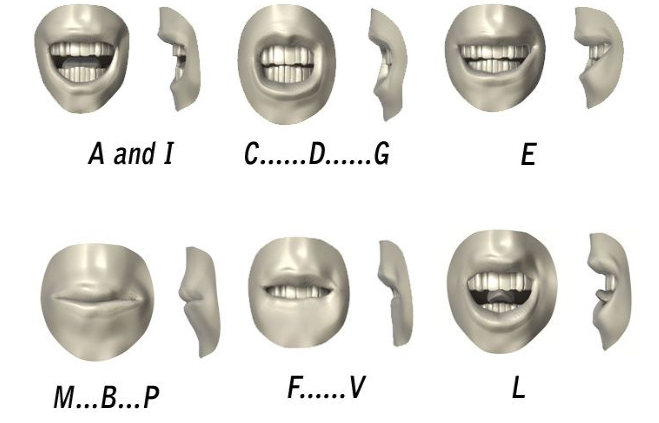 Mouth positioning – tongue, teeth, and lips
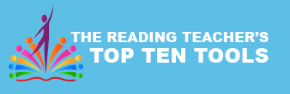 [Speaker Notes: A key starting point for phonemic awareness is phoneme articulation.  This involves teaching students the mouth position to pronounce phonemes correctly.

You have a handout today with consonant phonemes and vowel phonemes.  These handouts include articulation features.  These resources come from The Reading Teacher’s Top Ten Tools, which is a virtual in-depth reading course offered by Dr. Deb Glaser.  This course goes into much greater depth than what we offer and includes support in phoneme articulation, including the suggested use of mirrors for practice—first by teachers, and then by students during instruction.]
Phonemic Awareness
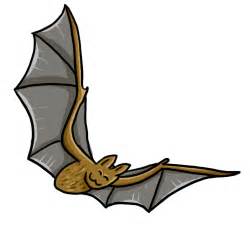 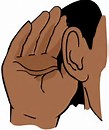 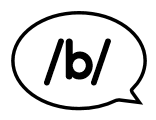 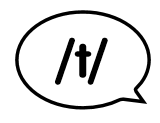 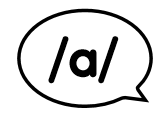 Hear/Identify Phonemes 
Individual phonemes  
Isolate initial, medial, and/or final sound

Phonemic Segmentation 
‘bat’  /b/ /a/ /t/ 

Manipulate Phonemes
Add, delete, or move any designated phoneme. 
Regenerate new word or nonsense word.
[Speaker Notes: Phonemic awareness moves from making the individual phoneme sounds to hearing and identifying phonemes in words.  Students must hear the phonemes and then isolate the initial, medial, and final sounds.  Medial sounds usually come last, as they are more difficult to isolate.

Students must be able to eventually segment words into their individual phonemes. As shown in this example: bat consists of 3 phonemes, /b/ /a/ and /t/

And students should eventually be able to manipulate phonemes, as you did in our icebreaker with the phrase, “bello by bame bis…”.  Students can add, delete, or move any designated phonemes in order to regenerate new words or nonsense words.  Remember, this is all oral so can be done with any spelling pattern, as students are not engaging in the printed words here.]
Phonemes
There are 44 phonemes in the English Language.

25 consonant sounds and 19 vowel sounds.
?
?
?
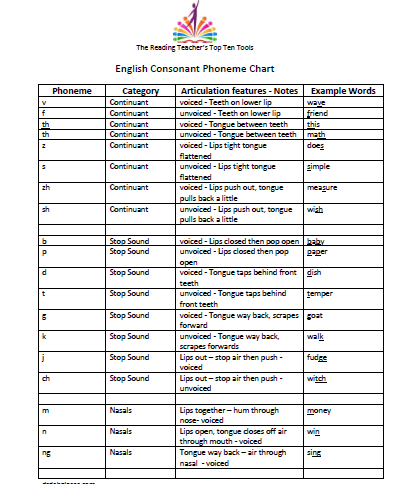 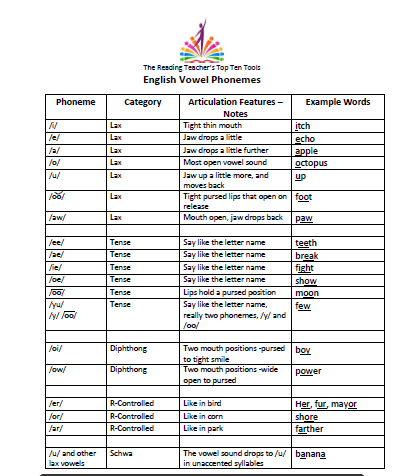 [Speaker Notes: Do you know how many phonemes there are in the English language?  Take a guess, and then keep playing to check your work.
There are 44 phonemes in the English Language (despite some variation you’ll see in linguistic textbooks based on categorization): 25 consonants and 19 vowel sounds.

Take some time to practice making and identifying the sounds using your handouts.

Don’t worry if you have some trouble isolating phonemes!  Another plug for a structured scope and sequence: if this is not something you are already an expert in, your materials will introduce them to you in a clear and organized way, as well.  If you want to become an expert at isolating and categorizing phonemes, take the PD courses.]
Phonemes in Words
3 phonemes – /k/ /a/ /t/



2 phonemes – /sh/ /oe/
(also written ō)


7 phonemes – /o/ /k/ /t/ /u/ /p/ /u/ /s/
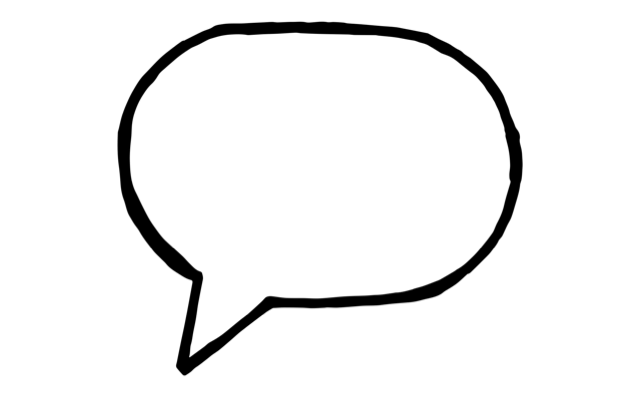 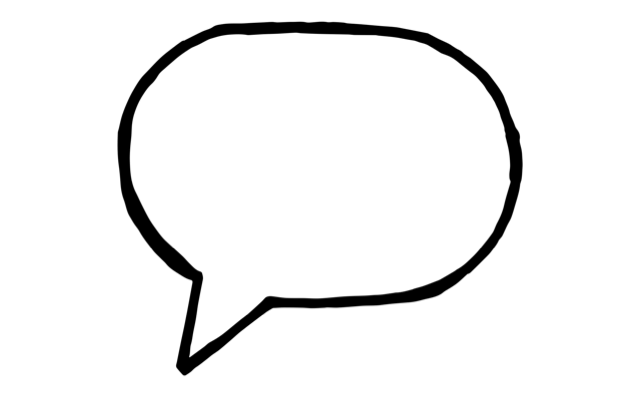 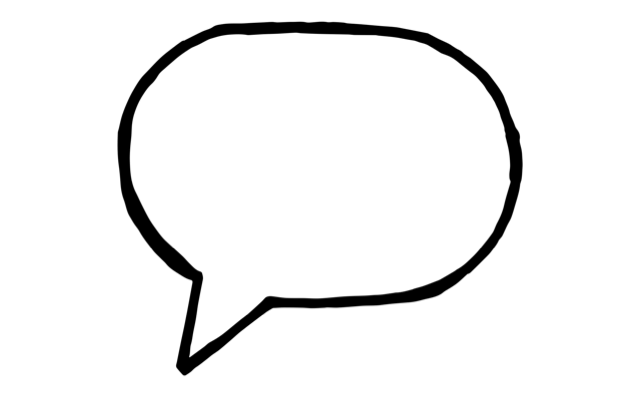 octopus
show
cat
[Speaker Notes: Let’s take a minute to identify how many phonemes we hear in some common words.  We’ll model; you follow along and check your own efforts.]
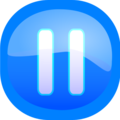 Pause Point Slide
How are you today?  
Are you having fun?
How many sentences?
How many words?
How many syllables?
How many phonemes?
Work together with your colleagues!
[Speaker Notes: We’re going to take a minute to apply these ideas in context. Keep in mind that this activity would need to be oral in order for it to be considered phonological awareness. 

Look at the words on this slide. How many sentences are there?  How many words?  How many syllables? How many phonemes?]
Answer Key
How are you today?  
Are you having fun?
/h/ /ow/- how (2)
 /a(r)/-are (1)
/y/ /ōō/- you (2)
/t/ /ōō/ /d/ /ā/- today (4)
/a(r)/- are (1)
/y/ /ōō/- you (2)
/h/ /a/ /v/ /i/ /ng/- having (5)
/f/ /u/ /n/- fun (3)
How many sentences?
How many words?
How many syllables?
How many phonemes?
2
8
10
20
[Speaker Notes: Key:
2 sentences
8 words
10 syllables
20 phonemes

/h/ /ow/- how (2)
 /a(r)/-are (1)
/y/ /ōō/- you (2)
/t/ /ōō/ /d/ /ā/- today (4)
/a(r)/- are (1)
/y/ /ōō/- you (2)
/h/ /a/ /v/ /i/ /ng/- having (5)
/f/ /u/ /n/- fun (3)]
Why Phonemic Awareness?
Research indicates that, without direct instructional support, phonemic awareness eludes roughly 25% of middle-class first graders and substantially more low income students. These students evidence serious difficulty in learning to read and write. 
 – Adams (1990)
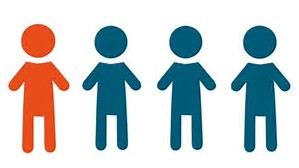 [Speaker Notes: *****
From Beginning to Read: Thinking about Learning and about Print by Marilyn Adams (1990).]
Listening for Phonemes
[Speaker Notes: We’re going to try some tasks to illustrate the challenges found in listening for phonemes.]
Task: Listening for Words vs. Phonemes
Listen to the words. 
When you hear the word “dog,” give a thumbs up.
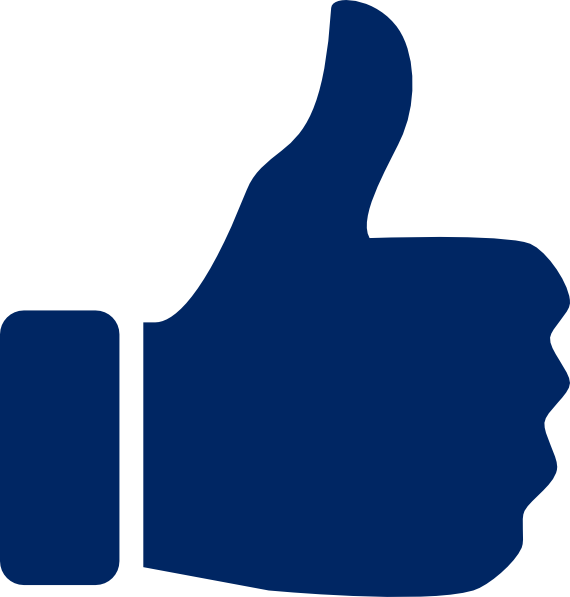 [Speaker Notes: Say: teeth, dog, student, dog, rot, sound  

Research: 
Savin and Bever (1970); Warren (1971)]
Task: Listening for Words vs. Phonemes
Listen to the words. 
When you hear the /t/ sound, give a thumbs up.
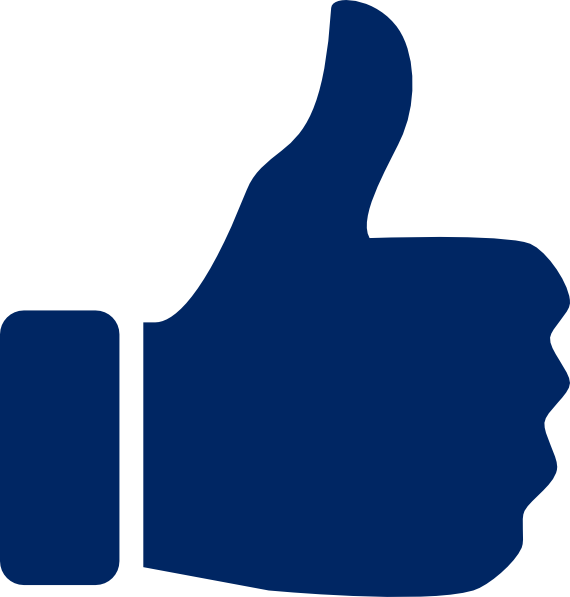 [Speaker Notes: Say:  fork, cat, treat, puppy, study]
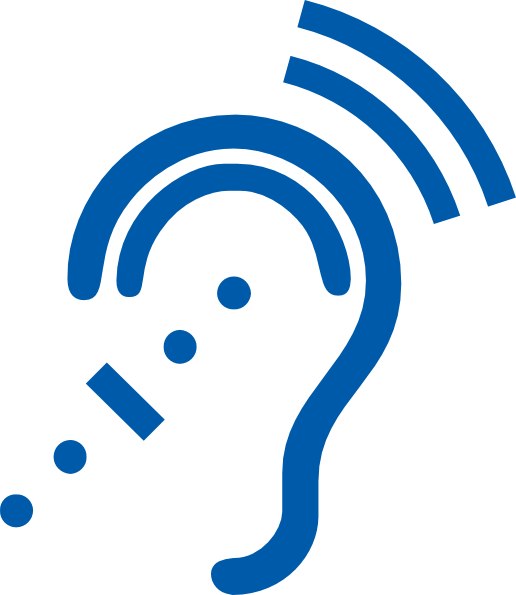 Which task was more difficult? Why?
[Speaker Notes: We’ve found, and research shows, that listening for discrete phonemes is more challenging for adults then listening for words.]
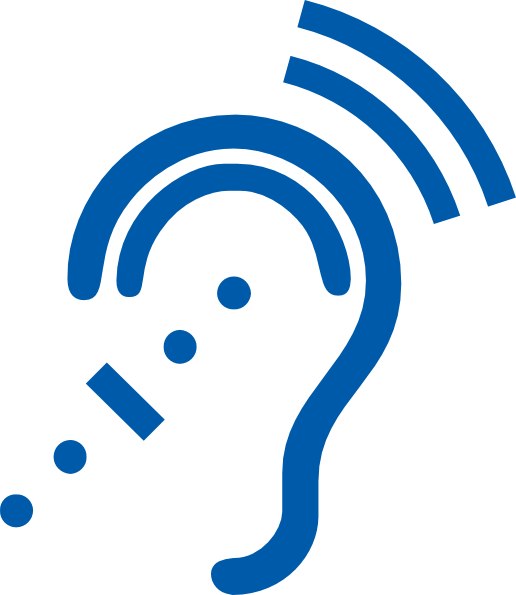 Our brains are not set up to be consciously aware of phonemes!
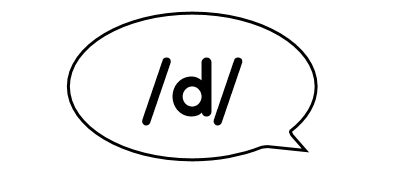 [Speaker Notes: *****This is because our brains are not set up to be consciously aware of individual phonemes.

From Adams (1990) page 66 – Despite our working knowledge of phonemes, we are not set up to be consciously aware of them.   This is one of the reasons that reading is not natural.

Research that supports this: 
Savin and Bever (1970); Warren (1971) 

Adults can push a button faster when listening for a whole word than when listening for a single phoneme, even when it is at the beginning of the word.]
Let’s see what this might feel like for a kindergarten student…
TaskCan you identify the Arabic phonemes in this word?
[Speaker Notes: Click to hear the audio file with the Arabic word (written below) for purple.  

أرجواني]
There is nothing acoustically discrete about phonemes. So…students need lots of oral practice!
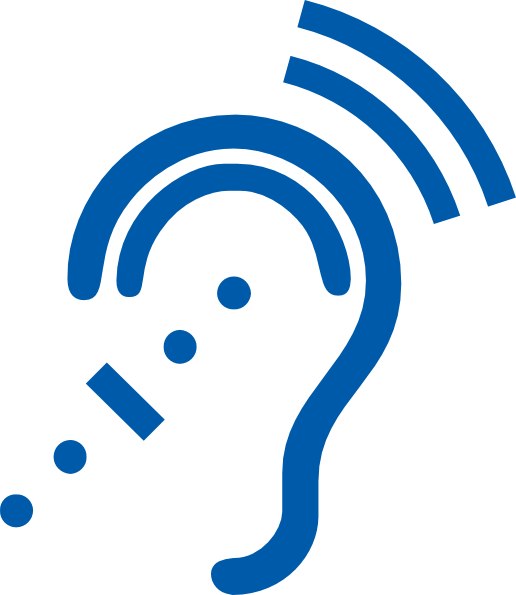 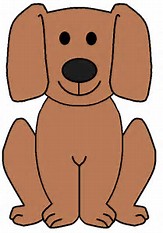 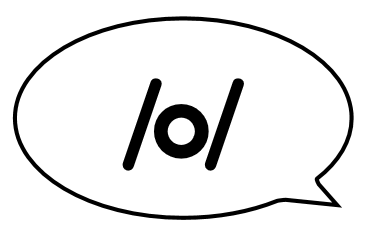 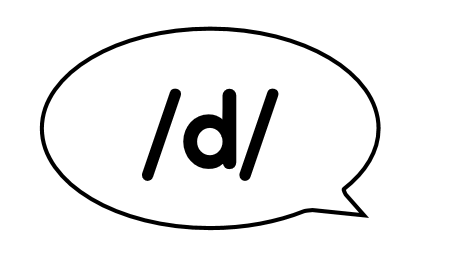 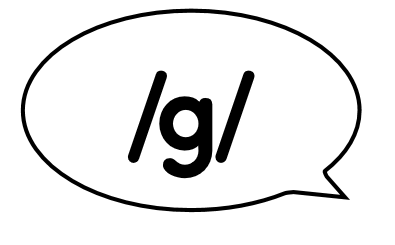 [Speaker Notes: You were likely unable to do so, unless you already have knowledge of Arabic words and Arabic phonemes.  There is nothing acoustically discrete about whole words. We must learn to think this way! Which means that students need a LOT of practice.]
How Do We Build Phonological Awareness in Children?
Prioritize for early K:  
20-30 minutes of phonological awareness instruction and/or practice.


Support in mid-late K and 1st: 
Connect phonemic awareness to phonics.  


As needed in 2nd grade and up:  
PA should be solid. If not – address this in small group instruction!
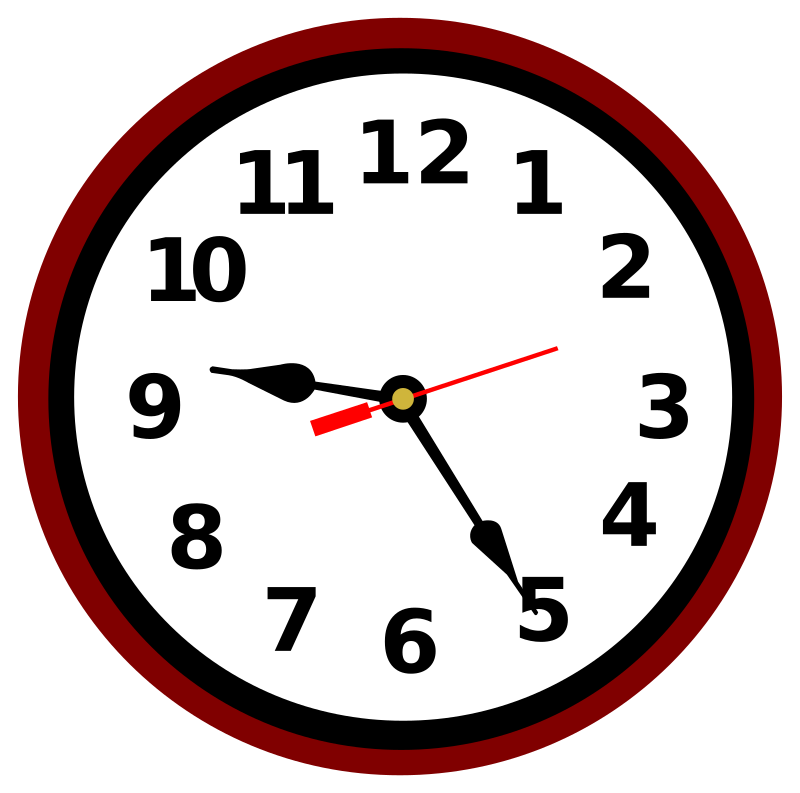 Guideline: TIME
[Speaker Notes: *****We have to be able to connect the content to our instructional priorities if our goal is to build these skills in children. 

Phonemic Awareness is the biggest priority for early K.  This means allocating time in order to support this work: 20-30 minutes in whole- or small-group for instruction and student practice.
In mid to late K and through 1st, phonemic awareness will connect more directly to phonics. We’ll talk about that as we proceed through this module.
In 2nd grade, most students should have solid PA skills.  If they do not, we need to remediate accordingly.]
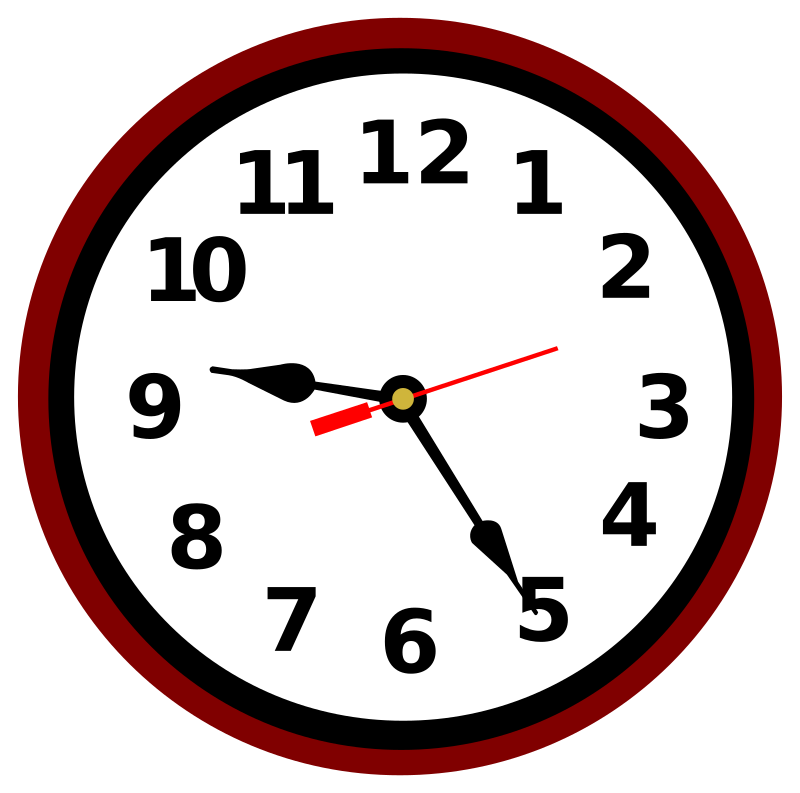 Guidelines for Instructional Time
Student Practice
Whole Group Instruction
Small Group Instruction
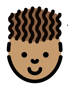 Guideline: TIME
[Speaker Notes: ****
When suggesting guidelines for instructional time, note that these timeframes can be thought of from the individual student perspective– including the time a child is spending in whole group instruction, doing individual or group meaningful practice, and within small group instruction.]
How Do We Build Phonological Awareness?
Use a core foundational skills program for phonological awareness. 

Early K: Repeat activities in small group, during transitions, as a warm up or close to a lesson.

Phonemic Awareness in Young Children can supplement!
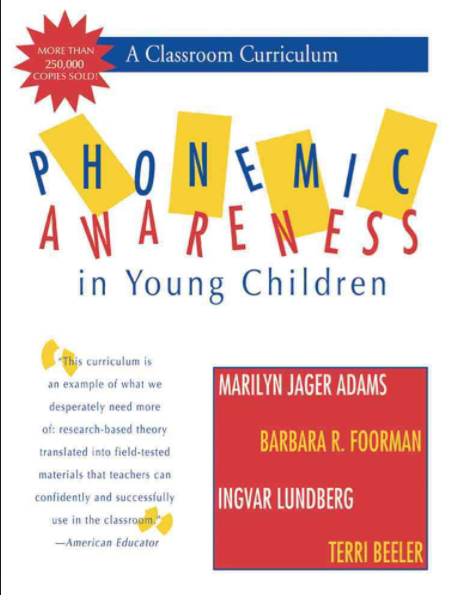 [Speaker Notes: Here are some suggestions of ways to meet the phonological awareness needs in K.

In small group instruction, PA lessons might be repeated or adjusted as an opening or closing to a lesson.  This is also a good way to observe and assess your students, since PA is all oral.
There are a lot of resources that offer guidance here; this text (Phonemic Awareness in Young Children) was written by one of lead authors of the foundational skills standards.  It is full of games and tasks that support the building of phonemic awareness in engaging ways for young learners.]
What Does Phonological Awareness Look Like?
Note: Phonological awareness tasks are focused on ORAL practice!
This means a careful mix of what the teacher AND what the students say, hear, and do!
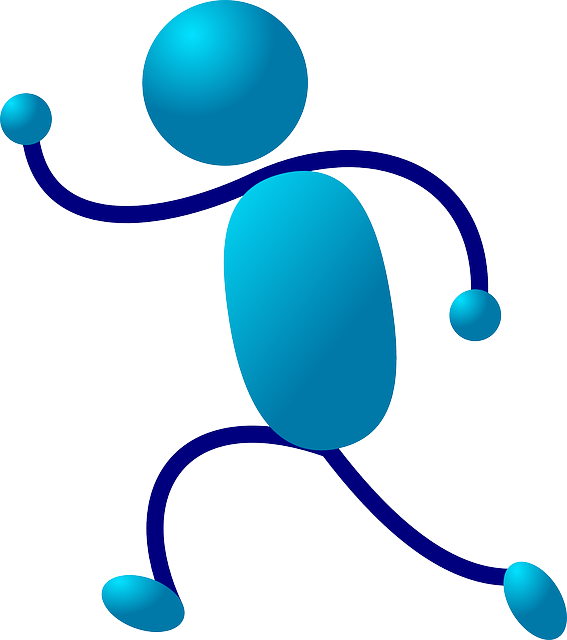 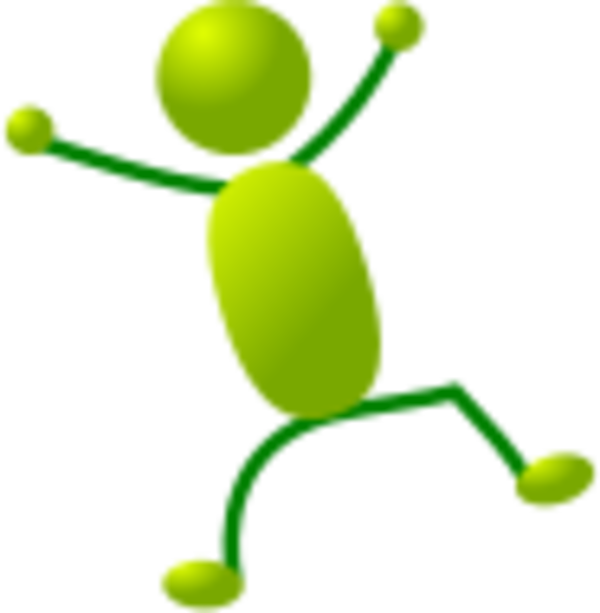 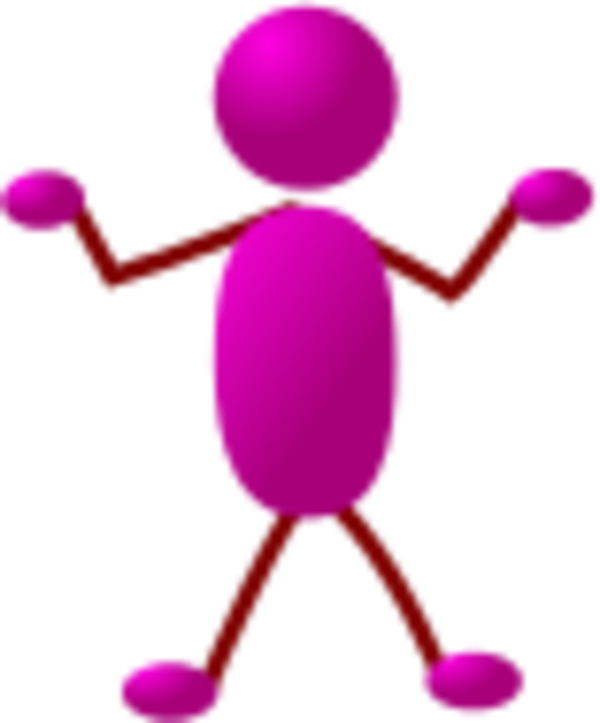 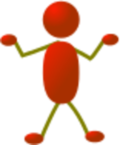 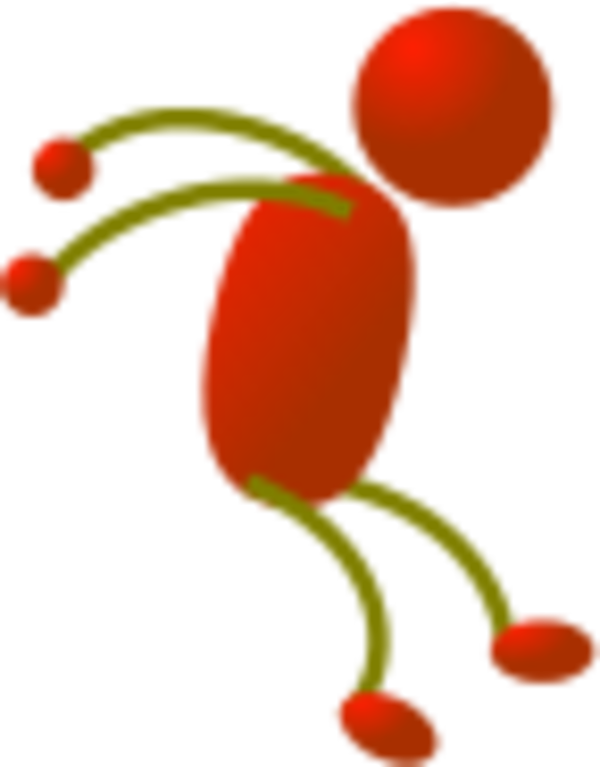 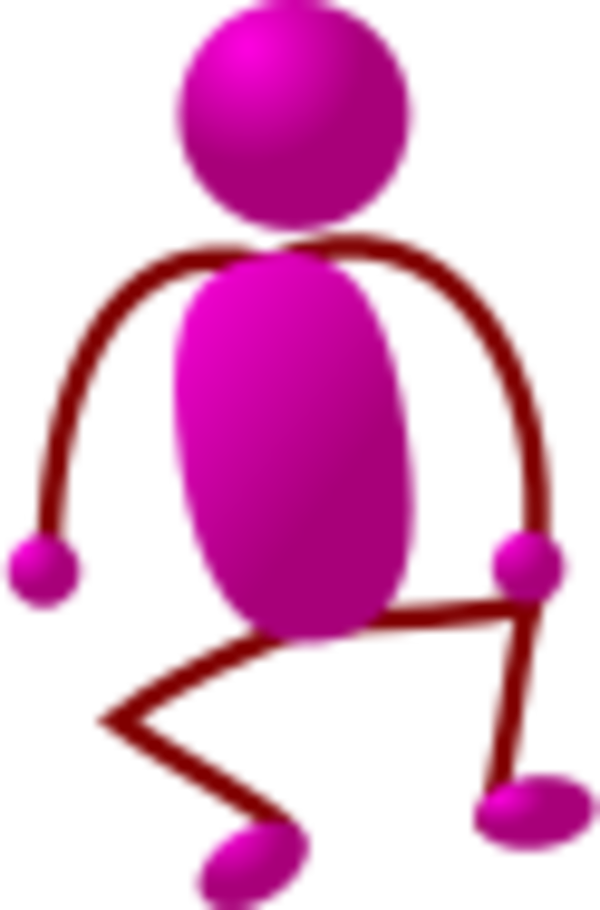 [Speaker Notes: So, now we’ll take  a look at what teaching phonological awareness looks like in terms of instructional tasks.

Be sure to note that these tasks should be oral.  Again, this is where instruction is fluid: it must include a mix of what the teacher models and what students say, hear, and do.]
Rhyme
“Can you tell me another word that rhymes with CAST and BLAST?”
“Listen – the end of CAST and BLAST sound the same! Those words rhyme!”
PAST!
RAST!
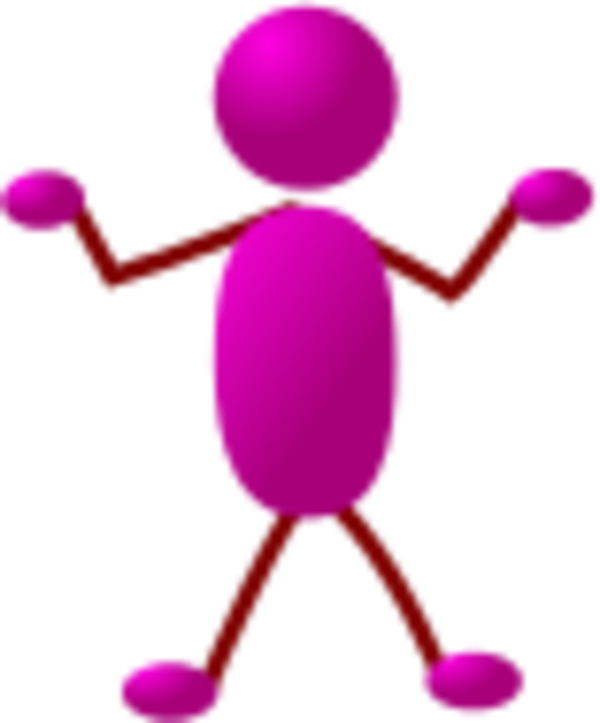 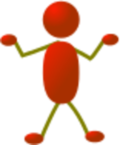 Hey, grownups – nonsense words still rhyme!
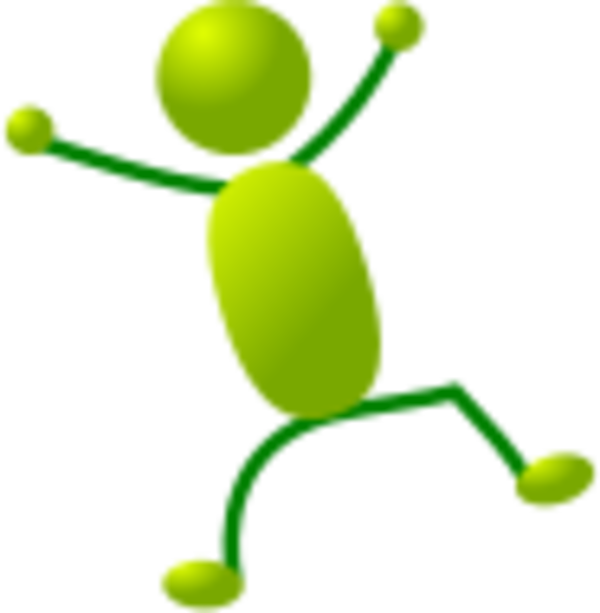 [Speaker Notes: Here is a sample showing rhyme-based tasks.  Note that the students are being asked here to do the work of the lesson—to provide the rhyming words.  And a quick note for us as grown-ups: our students don’t likely have the vocabulary skills we have, so nonsense words still fit as rhyming words.]
Words in Sentences
“How many words do you hear in this sentence: I have a cat!”
“Let’s count together!”
I. Have. A. Cat. 
4 words!
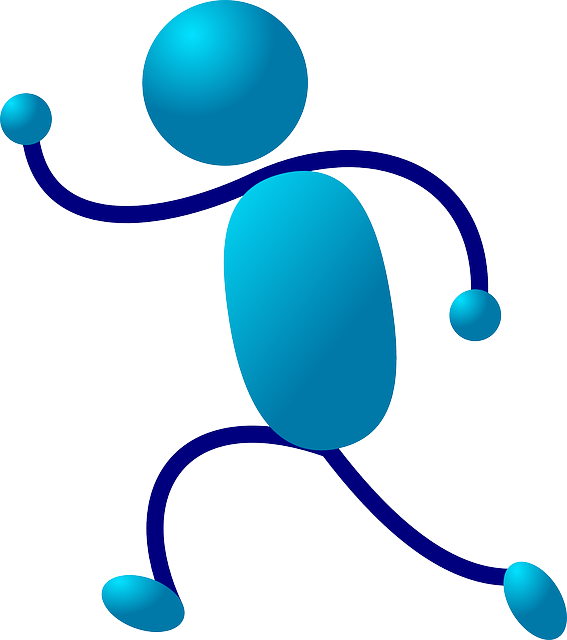 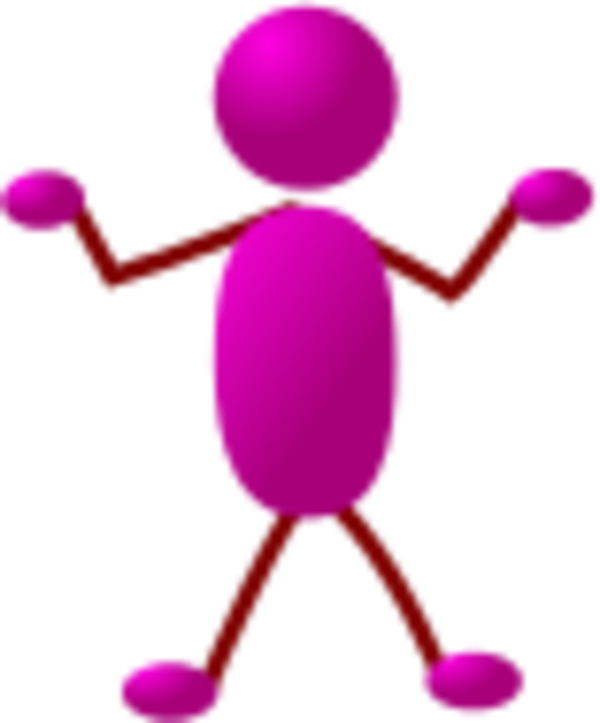 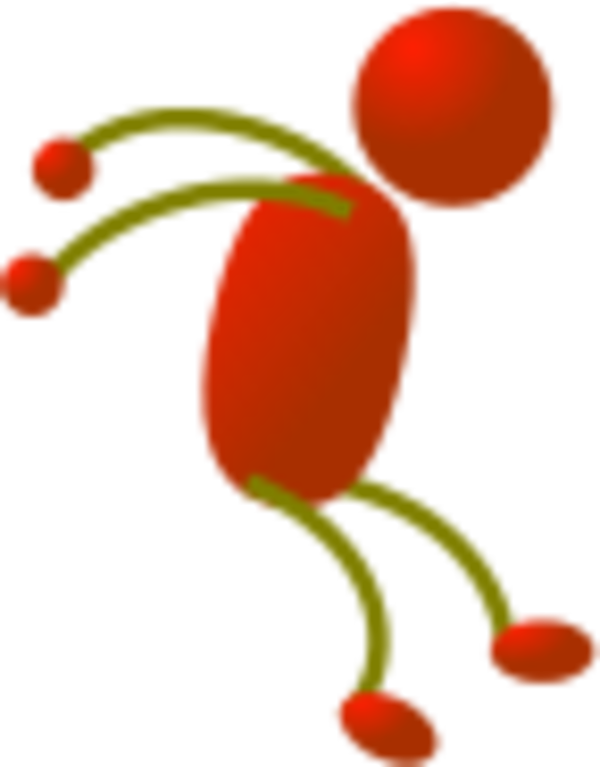 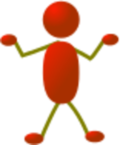 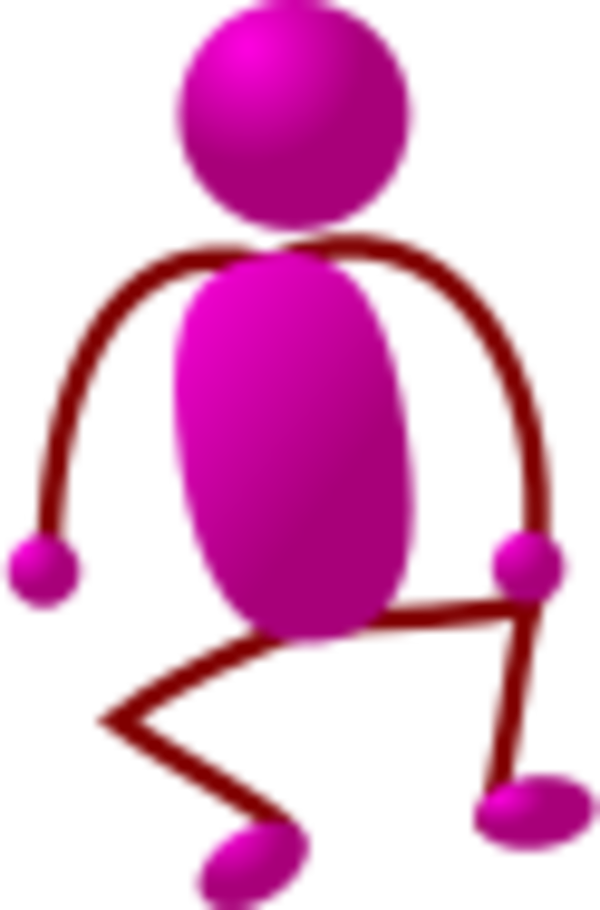 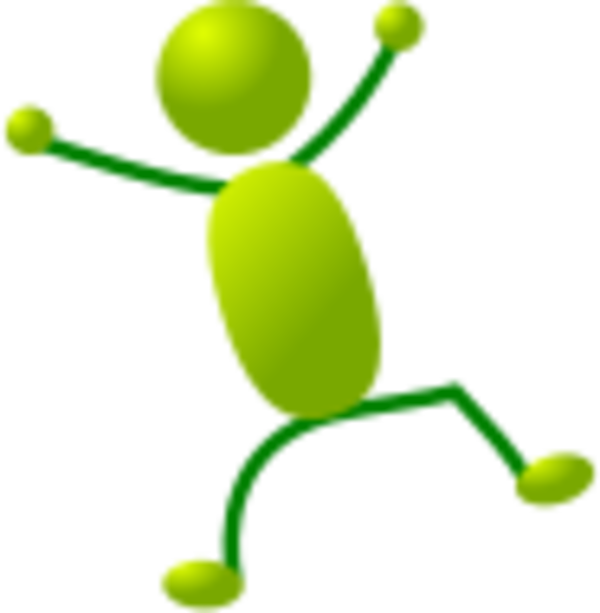 [Speaker Notes: In this example, the focus is on hearing and counting words in sentences  Note that the students are counting together.]
Syllables
“Monkey.” 
“Umbrella.”
“Clap and say each word with me. How many syllables?”
Mon-key.  Two!
Um-brell-a. Three!
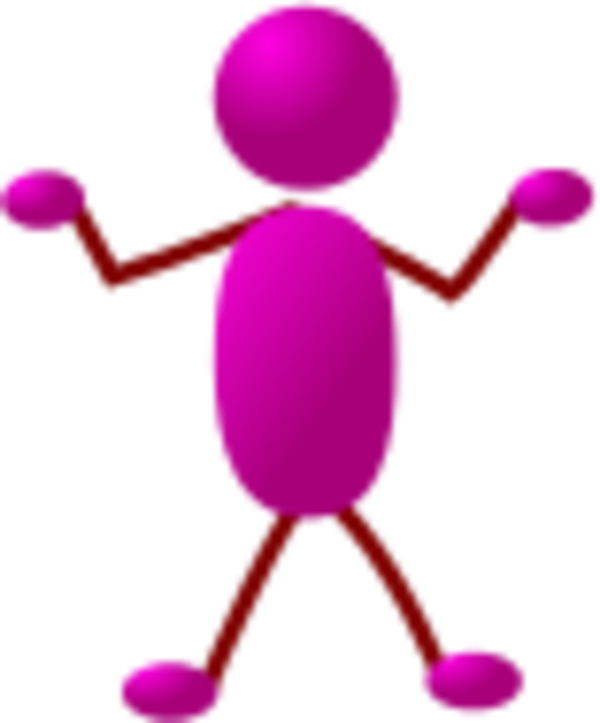 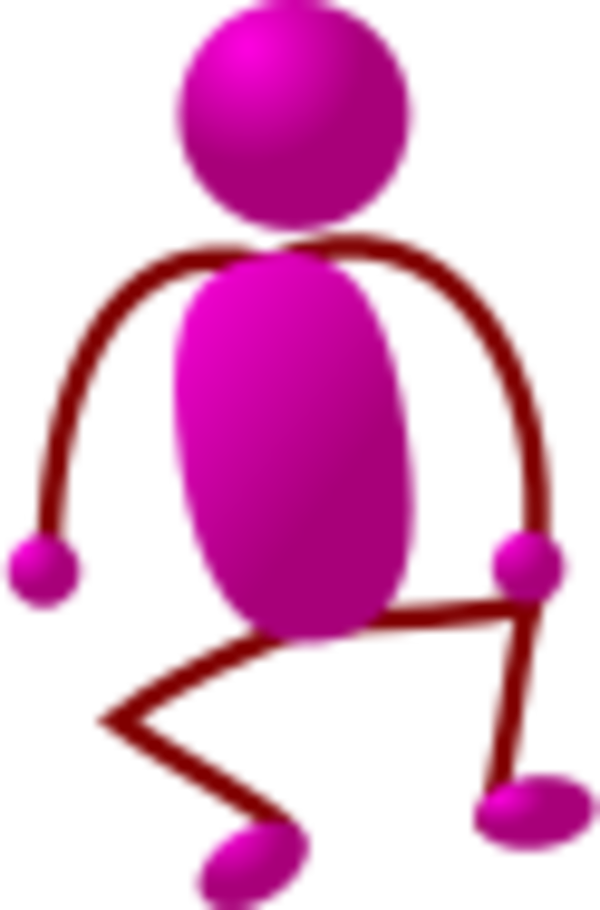 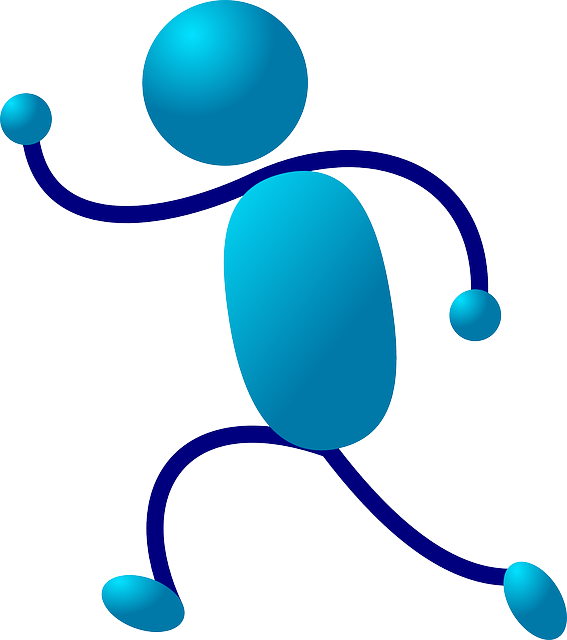 [Speaker Notes: Here, students are clapping along and saying the words, as well as counting the syllables.]
Onset & Rime
“C-at”
“Dr-um.”
“I’m going to say the first sound and the end of each word, and you tell me the full word!
Cat!  Drum!
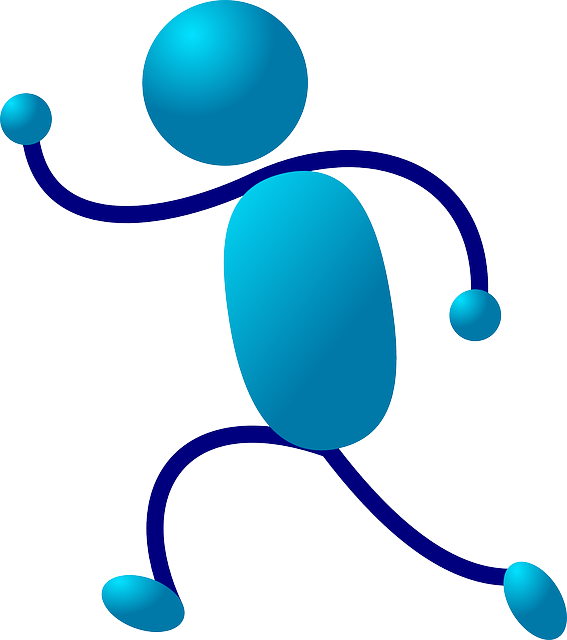 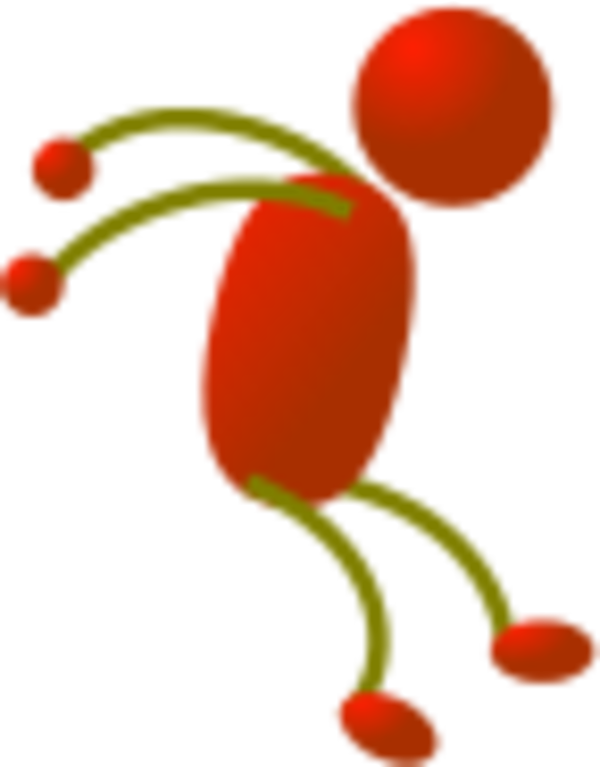 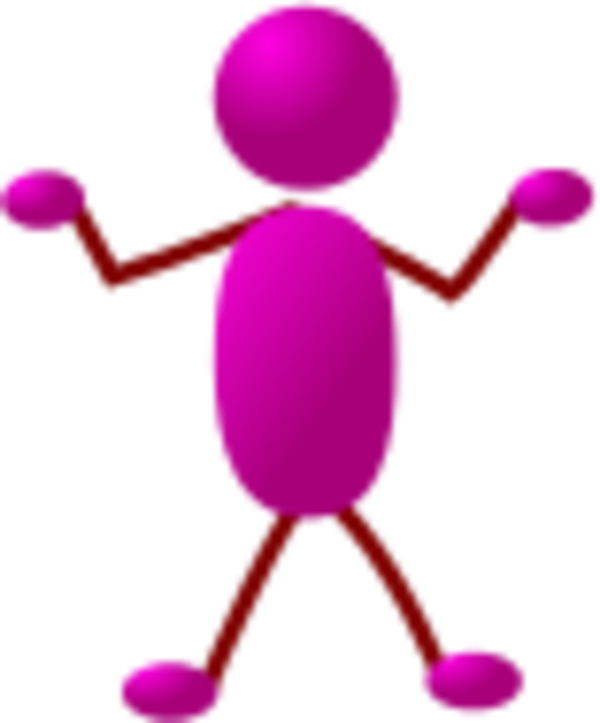 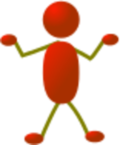 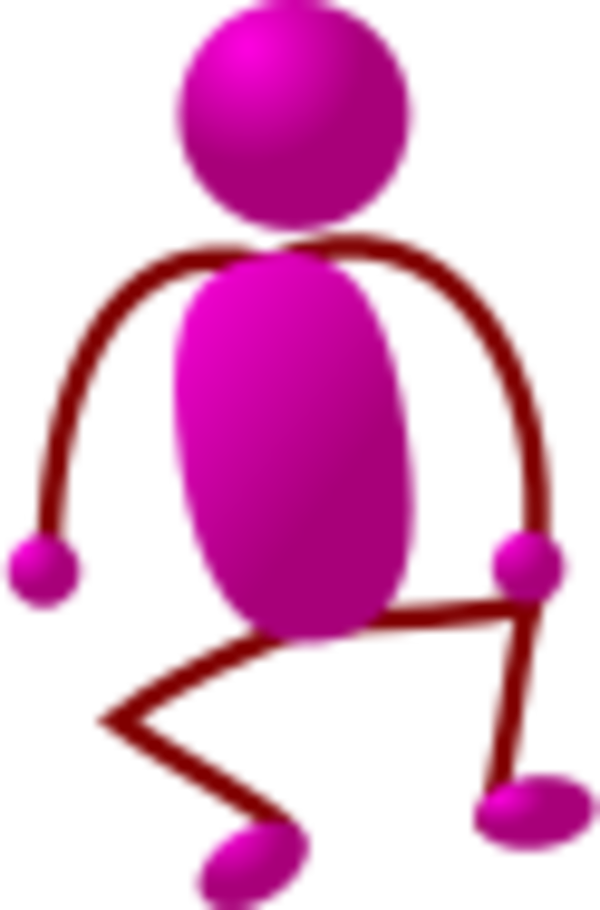 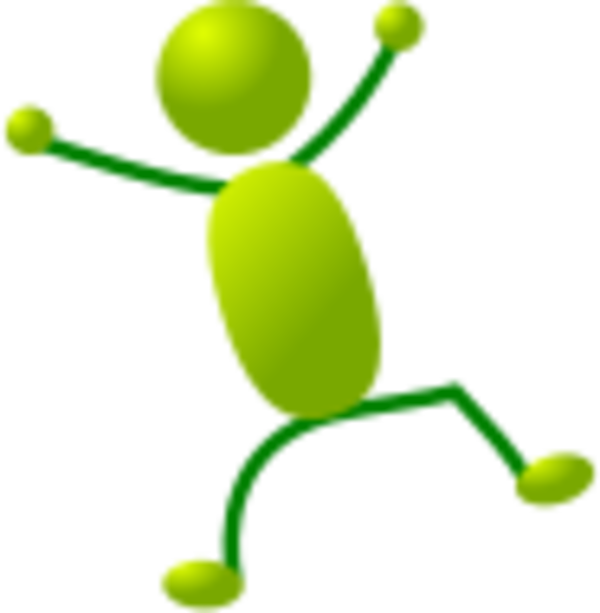 [Speaker Notes: And in this task, the teacher is providing the onset and the rime.  The students are then blending the word parts into the full word.]
Phonemes
lug!
“If I take off the /r/ in rug and add a /l/, what word will I get?”
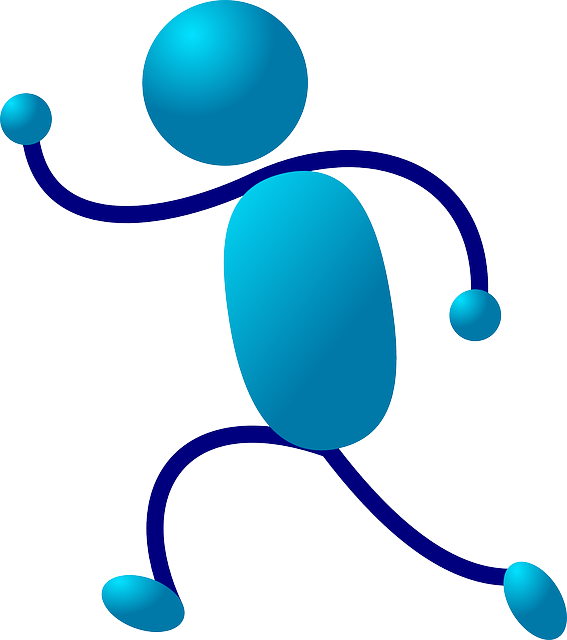 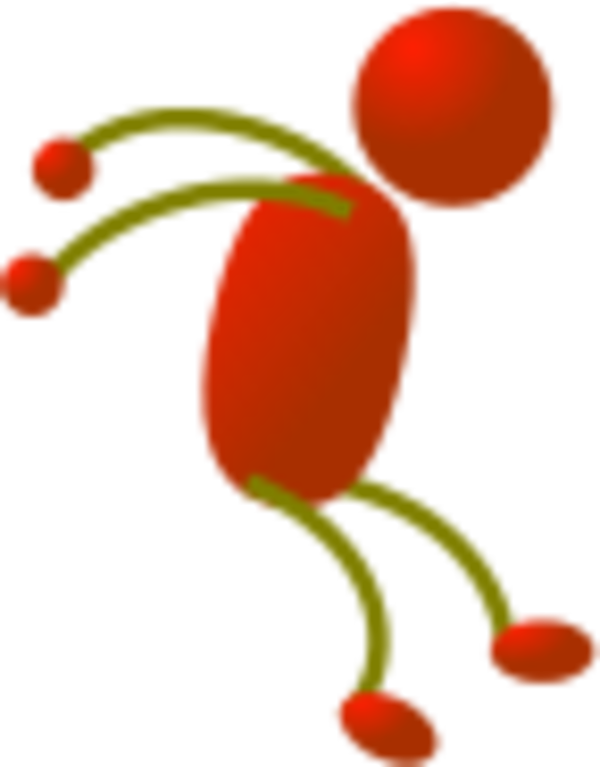 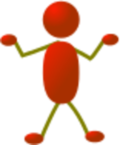 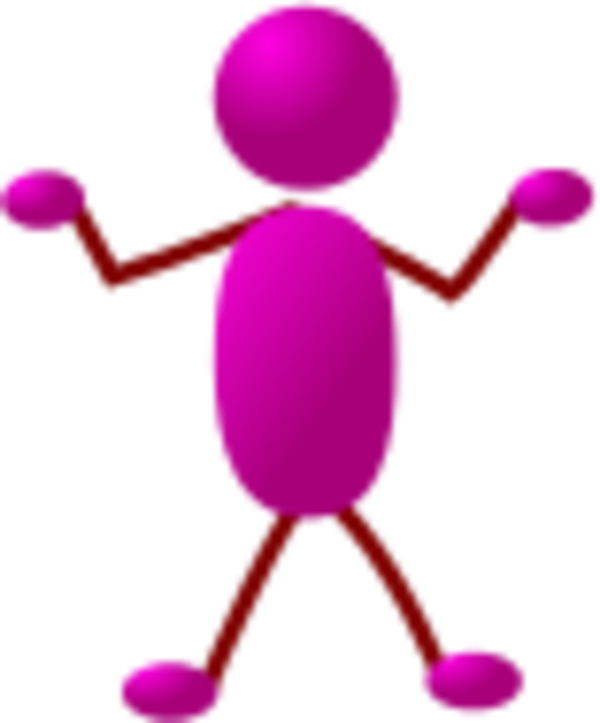 “To lug is to carry or drag something very heavy.” 
*Connect to meaning*
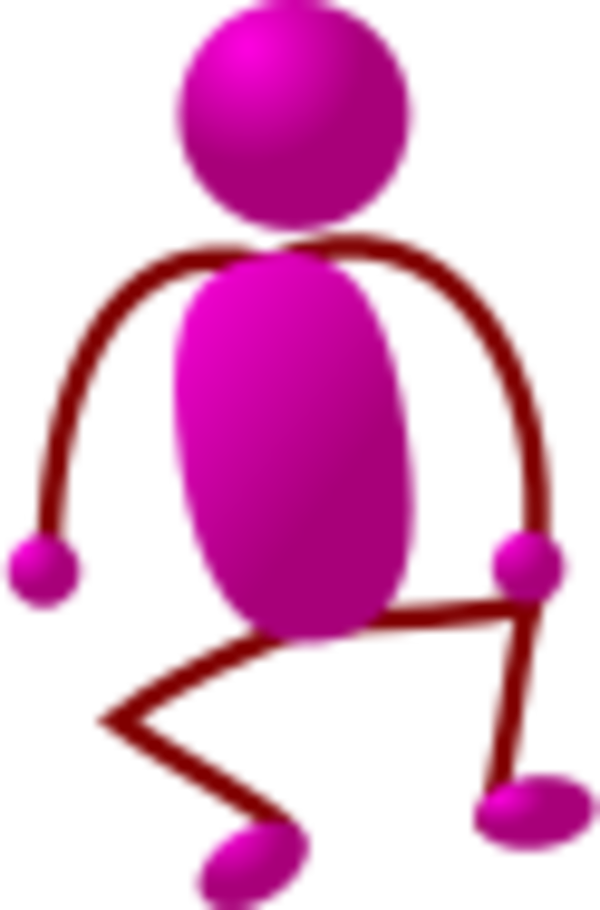 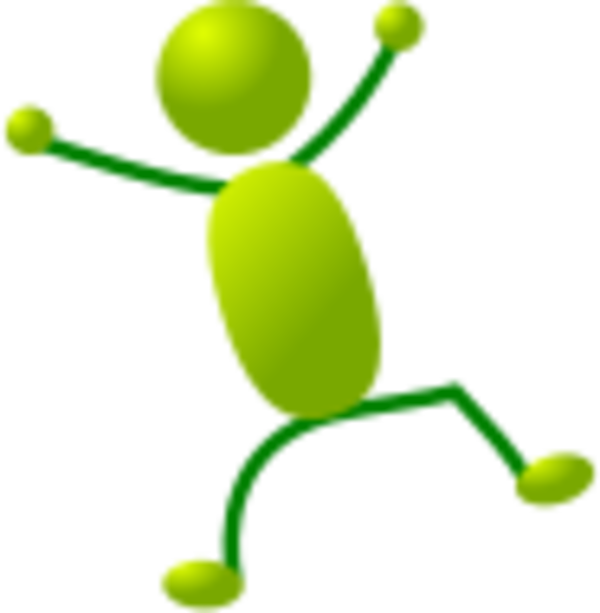 [Speaker Notes: Finally, in this example of manipulating phonemes, the teacher is providing the directions, and the students are manipulating the sounds.  Note the connection to meaning here—make sure students make meaning from words they are saying even in these types of tasks.]
Let’s See It in Action!
Phonemic Awareness:
Listening for /ie/
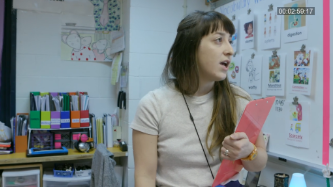 https://vimeo.com/251365260
[Speaker Notes: Here is a brief snip from a video we’ll look at more later in this course.  Here, students are listening to hear the long I sound in words.]
Effective Enhancements: Use songs, games, and activities to make learning fun!
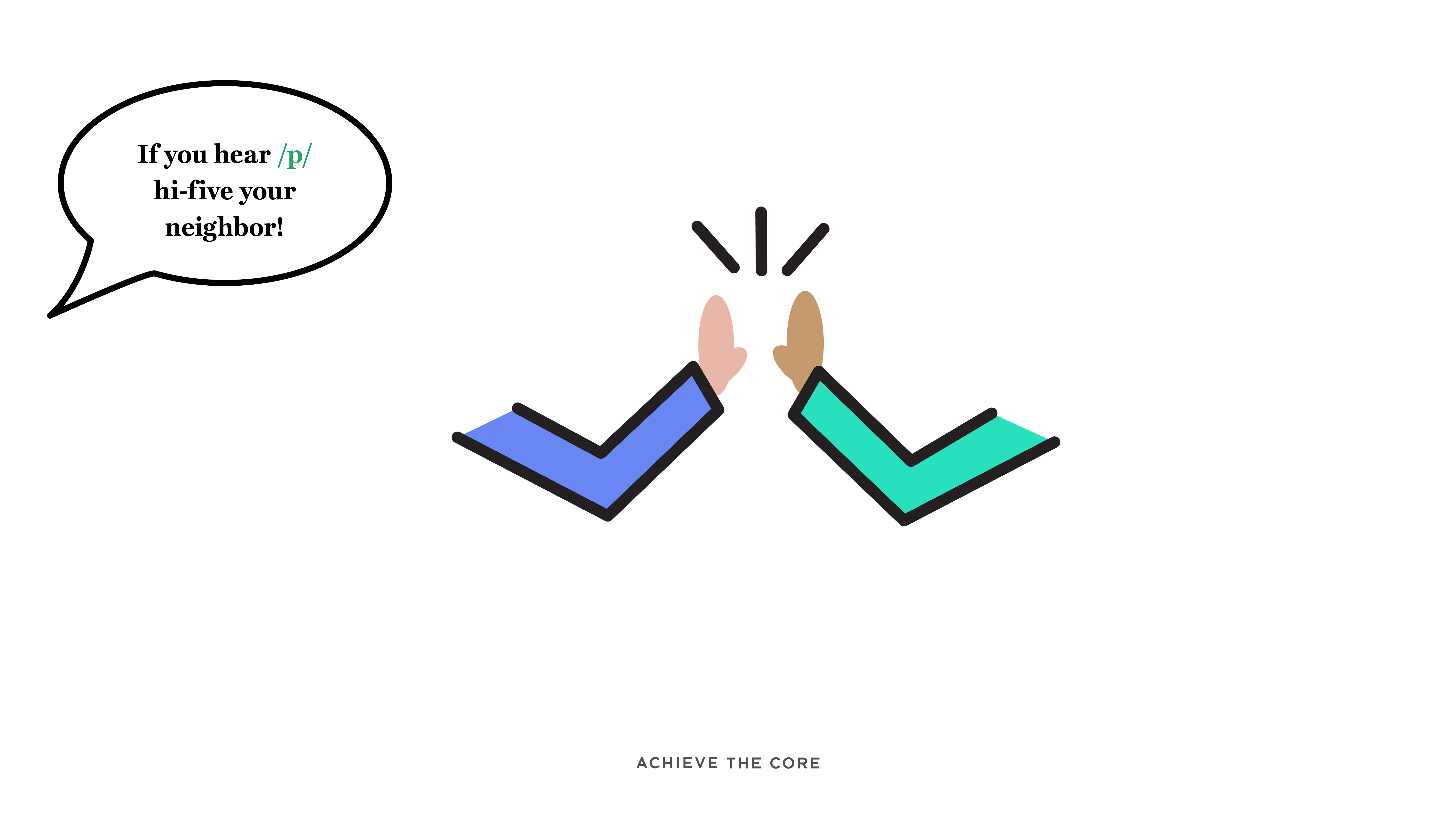 Keep effective enhancements in mind throughout all of the modules. A sample list is provided in the guidance documents and the course handout.
[Speaker Notes: ***
Last week we spoke about the fact that our youngest students should be learning through fun, engaging tasks.]
Phonological Awareness Enhancements
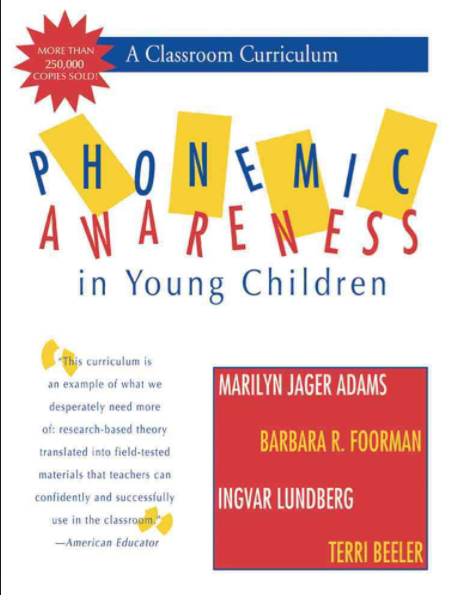 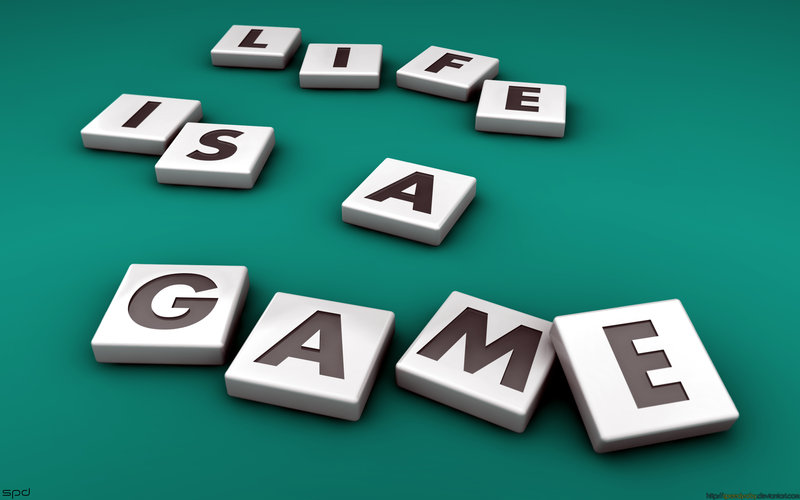 RESOURCE
[Speaker Notes: ****
In general, we want to ensure that this learning is FUN and engaging for young students.  The text we mentioned earlier, PA in Young Children, is FULL of tasks and activities that can be added to any core curriculum.]
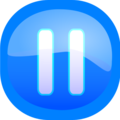 Task Slide: Try it! Play One or Both of These Games!
Game 1:  Word Pairs - Add A Sound
Explain that a new word can be made by adding a sound. As an example: “Say ox. An ox is a very large animal with horns. What will happen if you add a new sound at the start of the word, such as /f-f-f-f/ to ox?  Say it!”  
(Repeat with other pairs – ice/mice, in/pin, etc.)

Game 2:  Troll Talk
Story: Once upon a time there was a troll who loved to give people presents. He loved to tell people what they were getting. However, the troll had a strange way of talking – he’d say “bi-cy-cle” for
Work together with your colleagues!
bicycle, or “vi-o-lin” for violin, and the child had to guess what they were getting. I’m going to be that troll – you get to guess your presents!
[Speaker Notes: Two examples of games from this text are included here.  Pause the webinar, and take a few minutes to play one or both games right now.  If you are on your own, do the tasks orally.  If you are with a group, play the game or games with your colleagues.]
A Logical Progression
Game 2:
Troll Talk
Listen
Identify sentences and words  
Identify/blend/segment syllables  
Isolate initial, medial, and/or final sounds
Manipulate phonemes
Match phonemes to graphemes
Game 1: Add a Sound
[Speaker Notes: We mentioned that phonological awareness is an umbrella term– the related subskills follow a logical progression.

Intentionally building students’ capacity to listen, and then moving through the related subskills, can set them up for success when phonics begins.  Take a look at the skills progression here.

Can you identify the skills the game you played were targeting?  “Add a Sound” was targeting isolating and manipulating phonemes, while “Troll Talk” focused on blending syllables.]
Online Discussion
Read this article: http://www.readingrockets.org/article/why-phonological-awareness-important-reading-and-spelling

Discuss:
How does phonemic awareness connect to spelling, reading and vocabulary?!
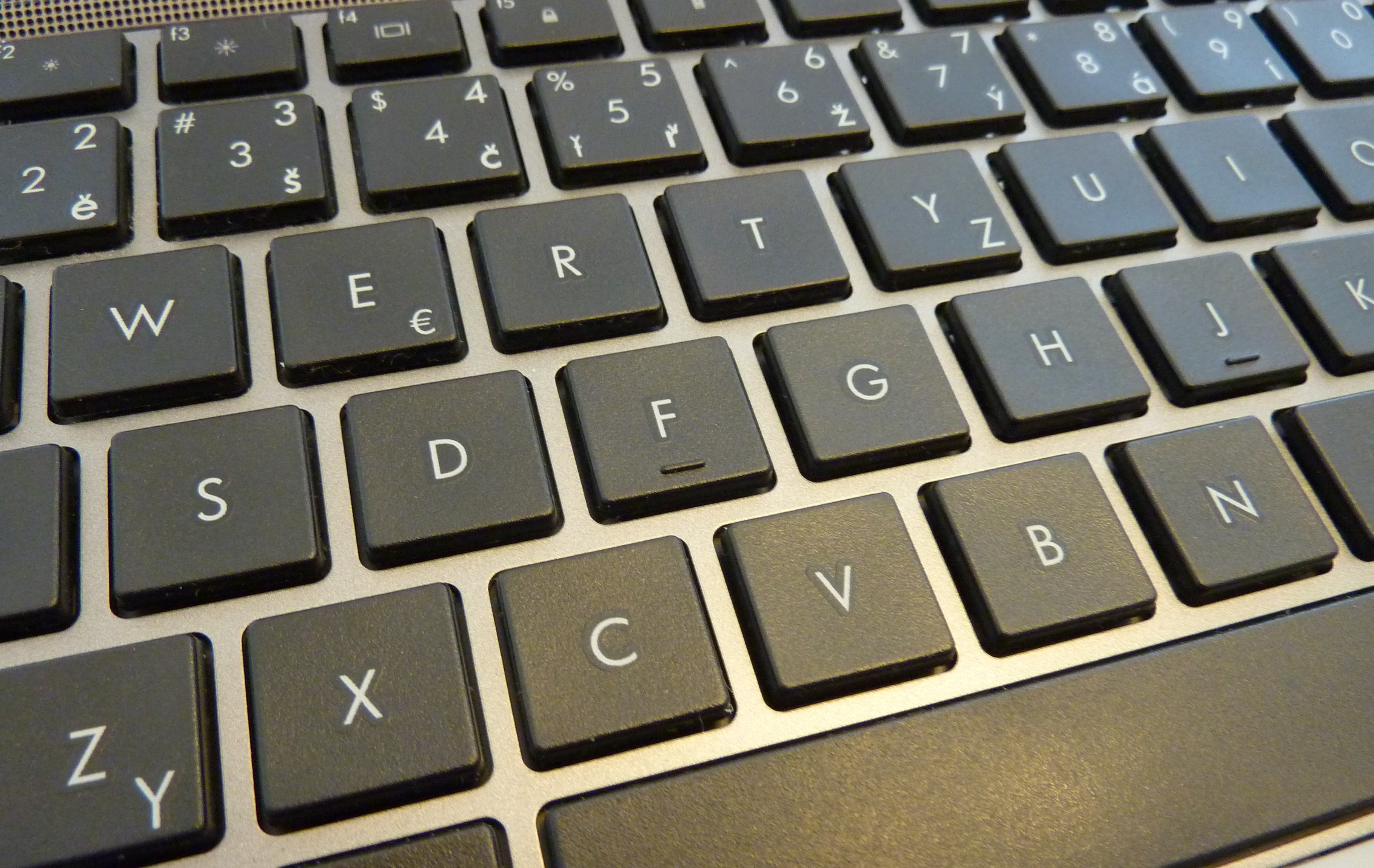 [Speaker Notes: This week’s task is to connect what you’ve learned around PA to building students’ abilities in the areas of spelling, reading, and vocabulary.  Engage in this online discussion with your colleagues.]
Module 1: Connect to Practice Task
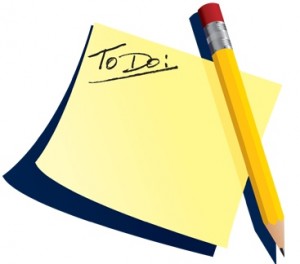 Option A:

Pick one of the games from Adams’ book or the link in the recommended reading to play with your class this week.  

Note your observations on the template.
Option B:

Write up an “elevator pitch” – explain what phonemic awareness is and how it is essential in helping students to read. No more than 5 sentences!
[Speaker Notes: There are two options for practice tasks this week.  Our classroom option is for early grade teachers specifically.  You can pick one of the games either from the Adams book if you have it, or from the link on the next slide; whichever game you pick, you must play it with your students.  Observe students as they play; note your observations as you think about developmentally appropriate, fun tasks that have this instructional purpose.

For those of you not with young students, your job is to write up an “elevator pitch”—a short, easy to remember statement about what phonemic awareness is so important.  Keep it succinct!]
Recommended Reading
Phonemic Awareness in Young Children

Chapter 1: 
The Nature and Importance of Phonemic Awareness

Or: http://www.readingrockets.org/article/phonemic-activities-preschool-or-elementary-classroom
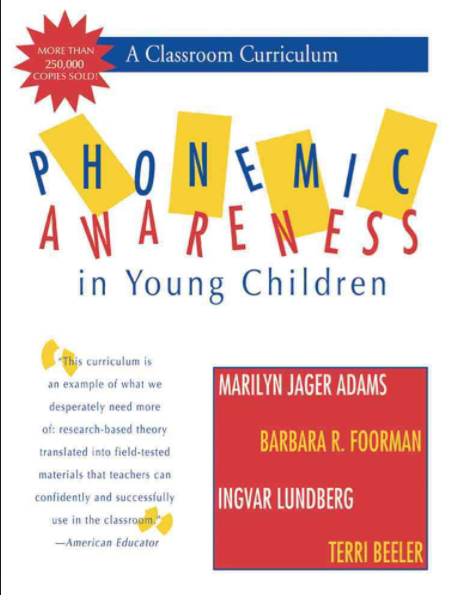 [Speaker Notes: Our recommended readings for this week have been explained throughout this module. Remember that the next few slides are also included in the PowerPoint version of this module, and include information about other tools and resources related to Student Achievement Partners as an organization, the resources we house on our website, Achieve the Core, and our team of engaged teachers and leaders, Core Advocates.]
About Achieve the CoreVisit achievethecore.org to find:
Tools for Planning and Reflection
Instructional Practice Toolkit
Instructional Practice Guide
Lesson Planning Tool
Focus Documents
Alignment rubrics and adaptation guidance
Professional Learning Content
PD modules
Research 
Aligned Blog
Classroom Resources

Math and ELA lessons
Mini-assessments
Writing resources
Coherence Map
Academic Word Finder
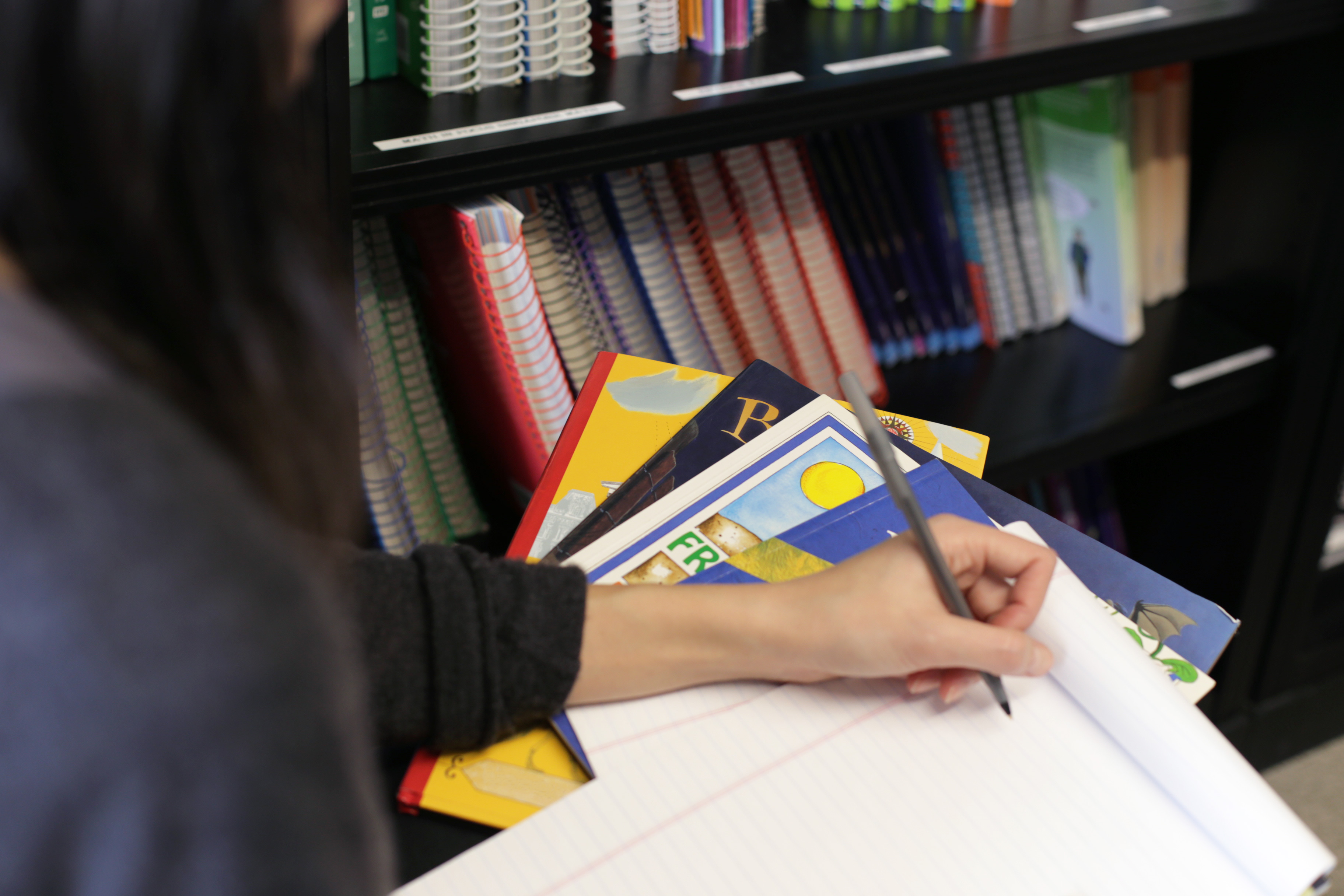 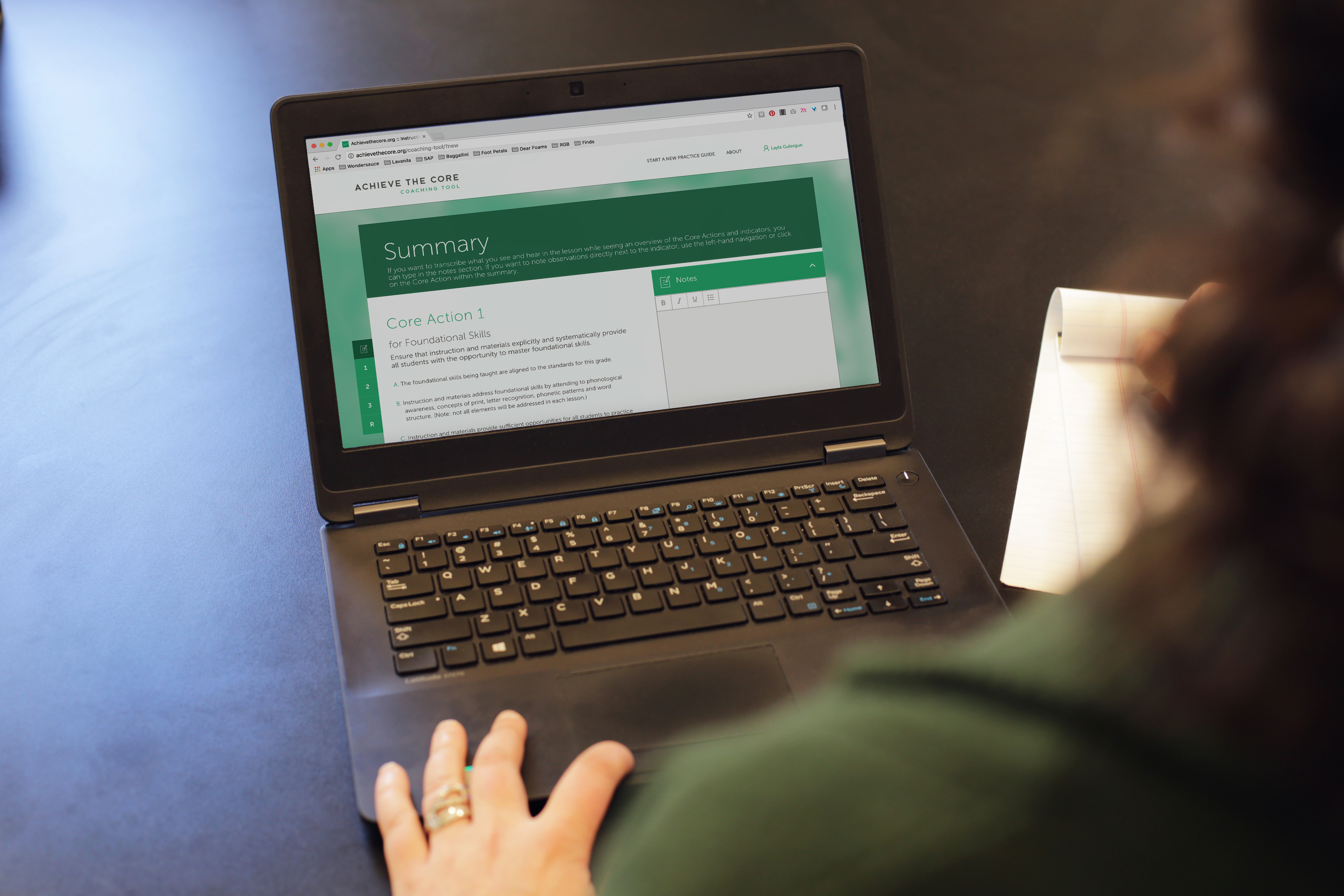 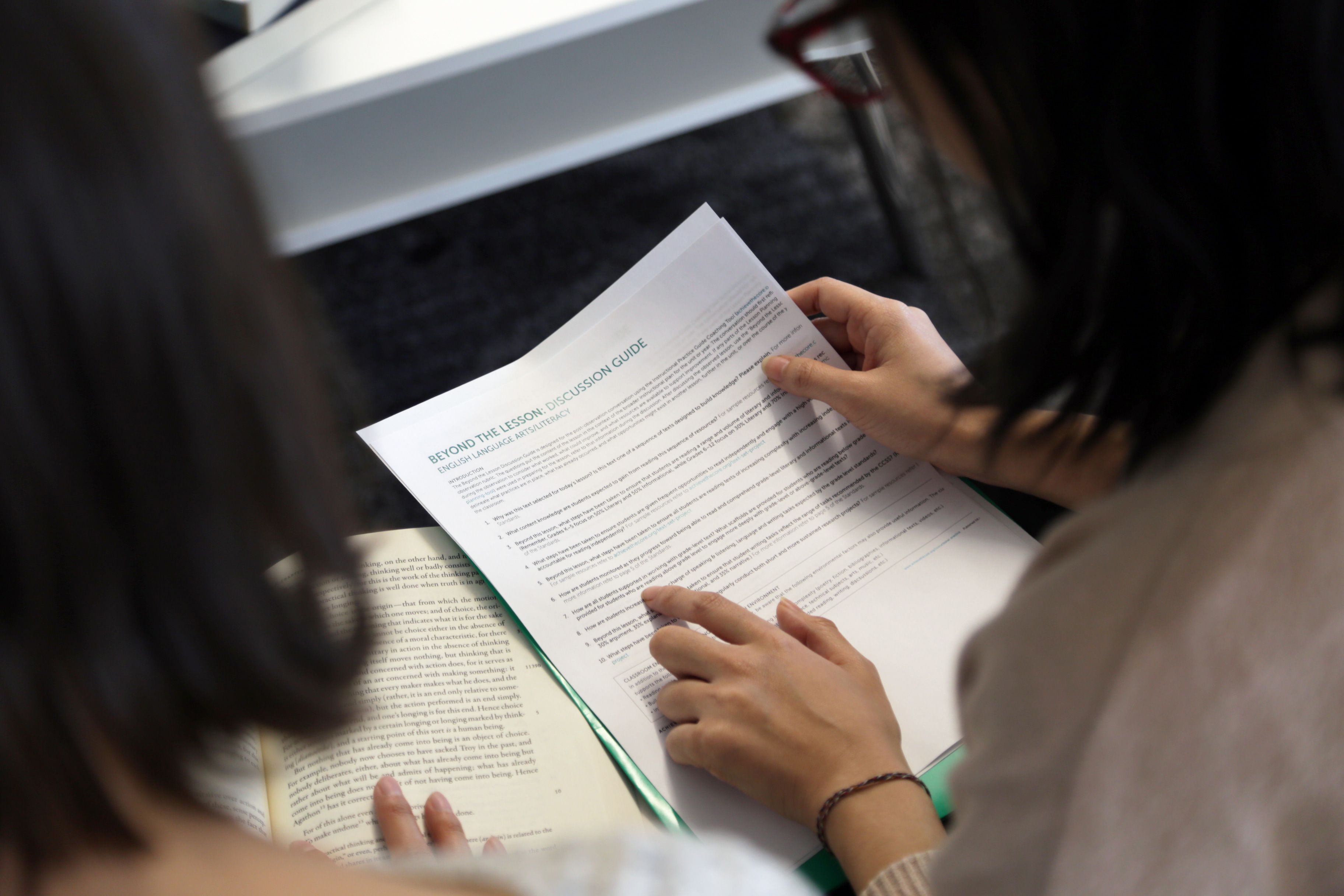 The Core Advocate Network
Who are the Core Advocates?
Core Advocates are educators who:
Believe in the potential of high-quality standards grounded in evidence to prepare all students for college and career. 
Understand and embrace the Shifts in instruction and assessment required by college- and career-ready standards.
Are eager to support their colleagues and communities in understanding and translating the Shifts into instructional practice.
What do Core Advocates do? 
As instructional advocates, Core Advocates lead other educators in their communities in understanding the Shifts, as well as sharing practices aligned to the Shifts and the standards. Among other actions, Core Advocates: 
Lead professional development sessions and professional learning communities. 
Create, refine, and share standards-aligned resources with the field. 
Advocate for high-quality instruction, instructional resources, and professional learning. 
Use and provide feedback on high-quality instructional tools and resources.
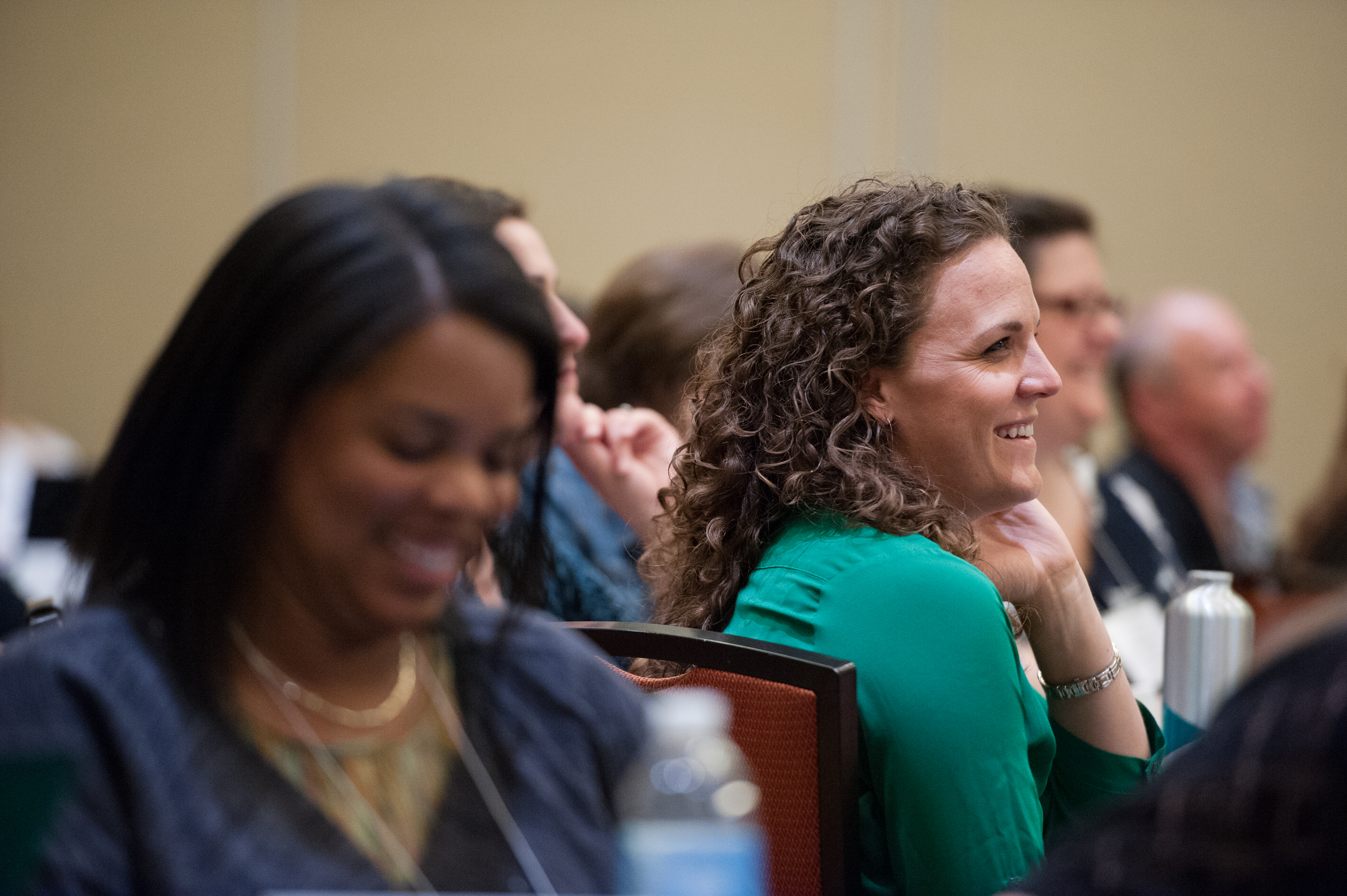 How can I get involved? 
Join the Core Advocate Network by taking the Core Advocate survey at: www.achievethecore.org/ca-signup 

Email coreadvocates@studentsachieve.net with any questions.
Stay Connected
Subscribe for email updates on achievethecore.org


Follow us on social media:

Facebook: facebook.com/achievethecore


Twitter:	twitter.com/achievethecore		


Pinterest: pinterest.com/achievethecore
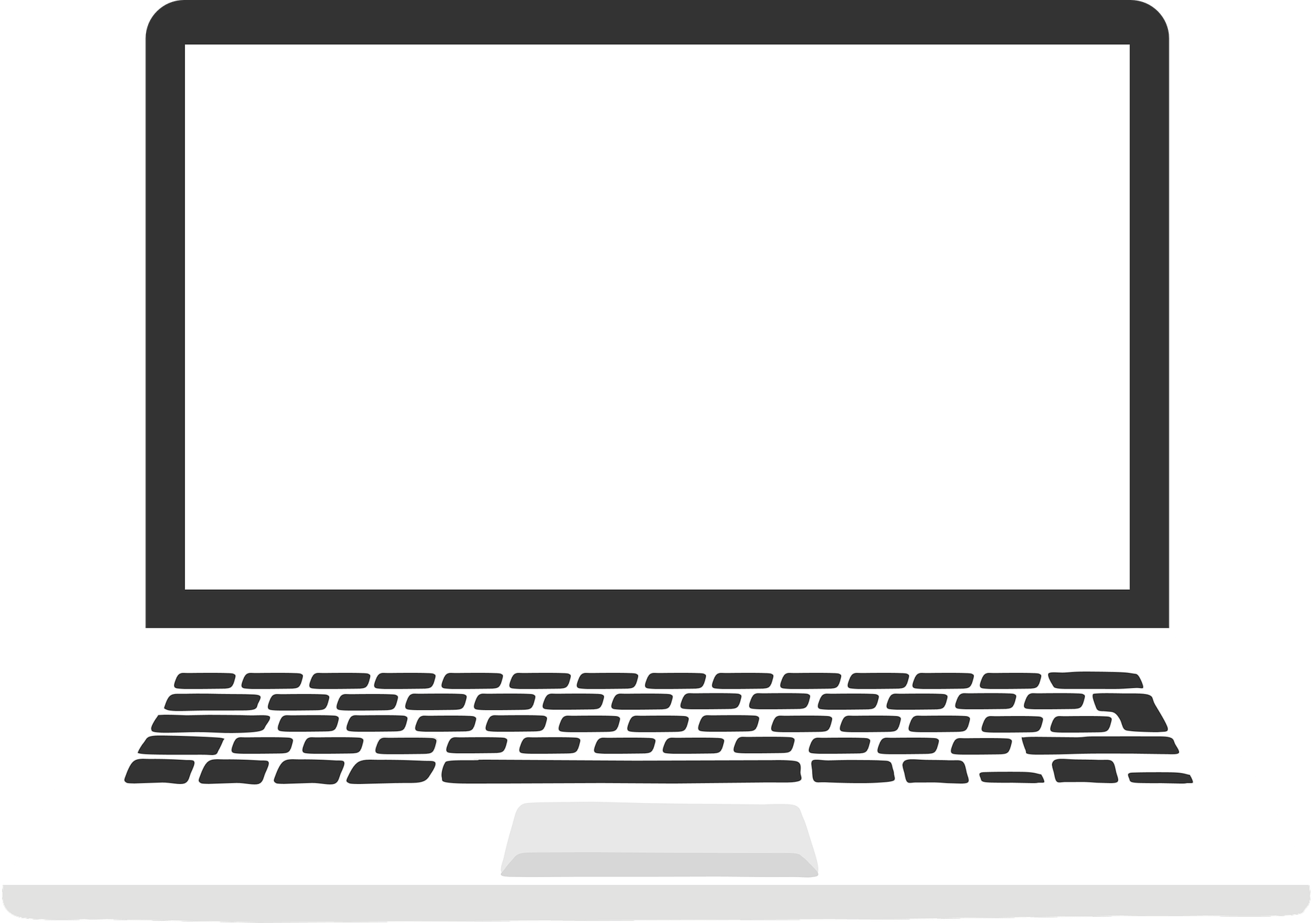 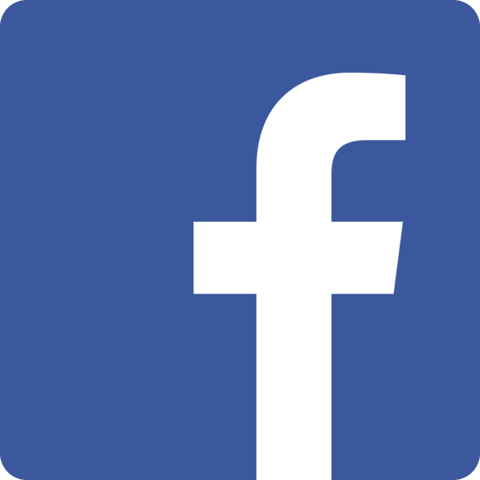 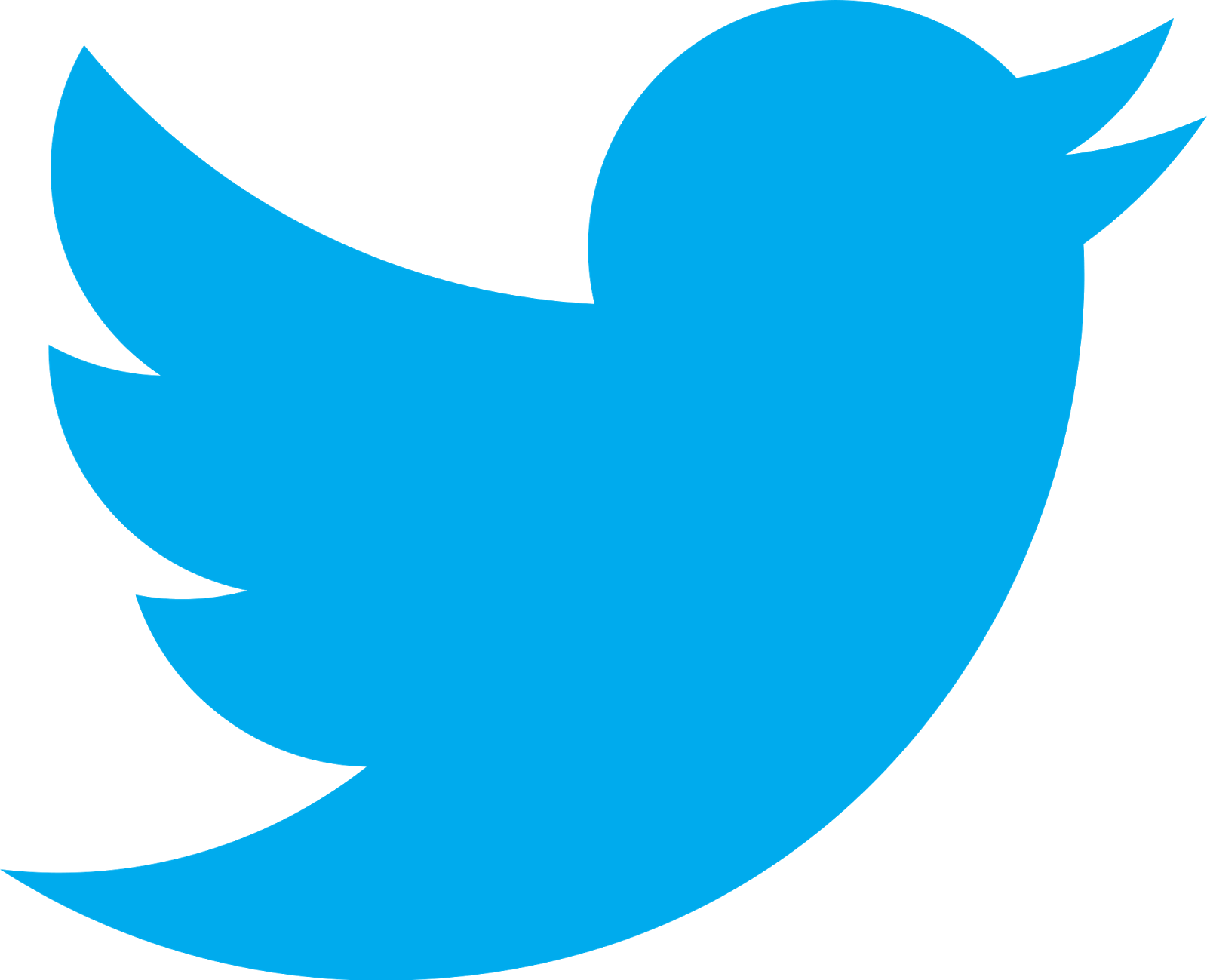 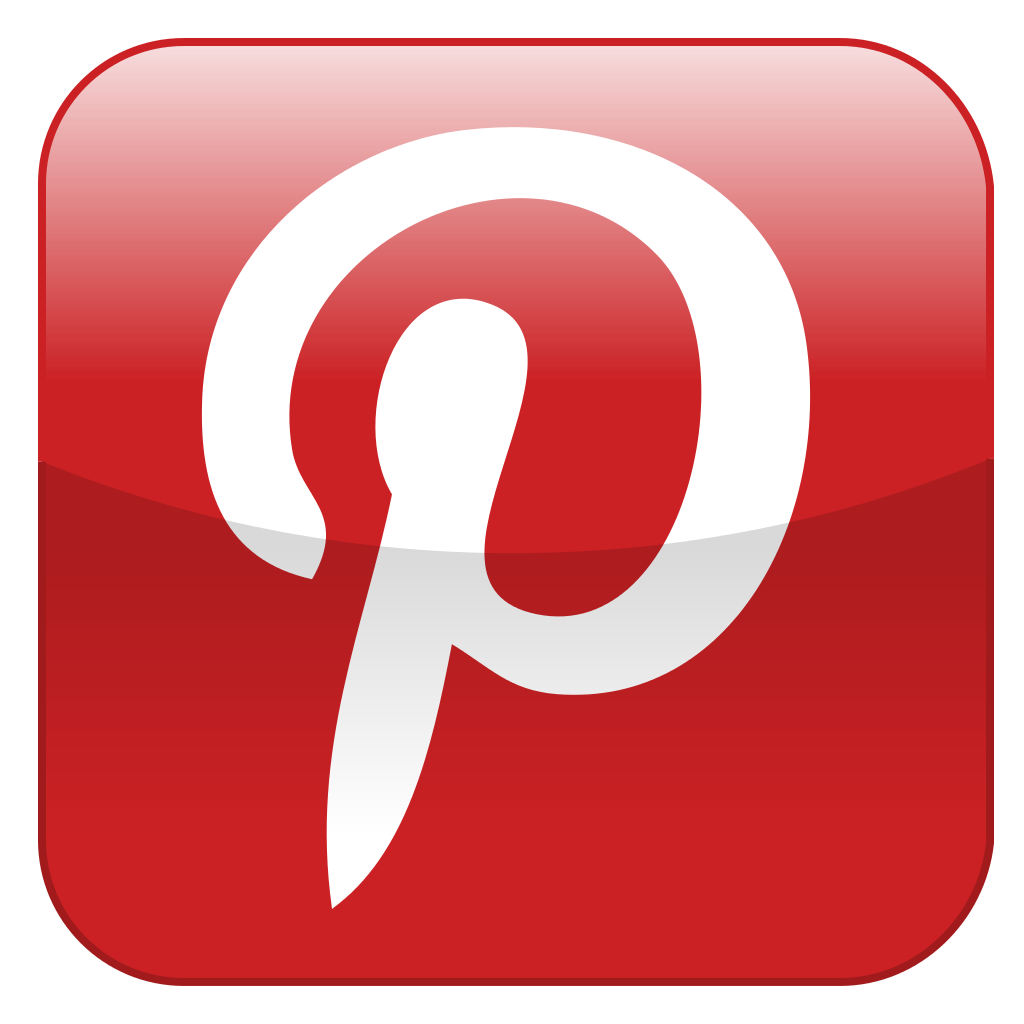 Thank You!